Arabuluculuk Mevzuatı
Avukat ve Arabulucu Hamdi Can ÜNSAL
6325 sayılı Hukuk Uyuşmazlıklarında Arabuluculuk Kanunu
Madde 1 
Amaç ve kapsam 

(1) Bu Kanunun amacı, hukuk uyuşmazlıklarının arabuluculuk yoluyla çözümlenmesinde uygulanacak usul ve esasları düzenlemektir.

(2) Bu Kanun, yabancılık unsuru taşıyanlar da dahil olmak üzere, ancak tarafların üzerinde serbestçe tasarruf edebilecekleri iş veya işlemlerden doğan özel hukuk uyuşmazlıklarının çözümlenmesinde uygulanır. Şu kadar ki, aile içi şiddet iddiasını içeren uyuşmazlıklar arabuluculuğa elverişli değildir.
Kadınlara Yönelik Şiddet ve Aile İçi Şiddetin Önlenmesi ve Bunlarla Mücadeleye İlişkin Avrupa Konseyi Sözleşmesi

Madde 3 - İşbu Sözleşmenin amacı bakımından:

a. "kadınlara yönelik şiddet", bir insan hakları ihlali ve kadınlara yönelik ayrımcılığın bir biçimi olarak anlaşılmaktadır ve ister kamusal ister özel alanda meydana gelsin, kadınlara fiziksel, cinsel, psikolojik veya ekonomik zarar veya ıstırap veren veya verebilecek olan toplumsal cinsiyete dayalı her türlü eylem ve bu eylemlerle tehdit etme, zorlama veya keyfi olarak özgürlükten yoksun bırakma anlamına gelir.

b. "aile içi şiddet", aile içerisinde veya hanede veya, mağdur faille aynı evi paylaşsa da paylaşmasa da eski veya şimdiki eşler veya partnerler arasında meydana gelen her türlü fiziksel, cinsel, psikolojik veya ekonomik şiddet eylemi anlamına gelir.

c. "toplumsal cinsiyet", kadınlar ve erkekler için toplum tarafından uygun görülen ve sosyal olarak inşa edilen roller, davranışlar, eylemler ve nitelikler anlamına gelir.

d. "kadınlara yönelik toplumsal cinsiyete dayalı şiddet", kadına kadın olmasından dolayı uygulanan ve kadınları orantısız biçimde etkileyen şiddet anlamına gelir.

e. "mağdur", a ve b bentlerinde belirtilen davranışlara maruz kalan gerçek kişi anlamına gelir.

f. "kadınlar" kelimesi 18 yaşın altındaki kız çocuklarını da kapsar.
Madde 2 
Tanımlar

Bu Kanunun uygulanmasında;

a) Arabulucu: Arabuluculuk faaliyetini yürüten ve Bakanlıkça düzenlenen arabulucular siciline kaydedilmiş bulunan gerçek kişiyi,

b) Arabuluculuk: Sistematik teknikler uygulayarak, görüşmek ve müzakerelerde bulunmak amacıyla tarafları bir araya getiren, onların birbirlerini anlamalarını ve bu suretle çözümlerini kendilerinin üretmesini sağlamak için aralarında iletişim sürecinin kurulmasını gerçekleştiren, tarafların çözüm üretemediklerinin ortaya çıkması halinde çözüm önerisi de getirebilen, uzmanlık eğitimi almış olan tarafsız ve bağımsız bir üçüncü kişinin katılımıyla ve ihtiyari olarak yürütülen uyuşmazlık çözüm yöntemini,

c) Bakanlık: Adalet Bakanlığını,

ç) Daire Başkanlığı: Hukuk İşleri Genel Müdürlüğü bünyesinde oluşturulacak Arabuluculuk Daire Başkanlığını,

d) Genel Müdürlük: Hukuk İşleri Genel Müdürlüğünü,
Madde 2 
Devamı


e) İdare: 10/12/2003 tarihli ve 5018 sayılı Kamu Mali Yönetimi ve Kontrol Kanununa ekli (I), (II), (III) ve (IV) sayılı cetvellerde yer alan idare ve kurumlar ile 5018 sayılı Kanunda tanımlanan mahalli idareler ve bu idareler tarafından kurulan işletmeleri, özel kanunla kurulmuş diğer kamu kurum, kurul, üst kurul ve kuruluşları, kamu iktisadi teşebbüsleri ile bunların bağlı ortaklıkları, müessese ve işletmelerini, sermayesinin yüzde ellisinden fazlası kamuya ait diğer ortaklıkları,

f) Kurul: Arabuluculuk Kurulunu,

g) Sicil: Arabulucular sicilini,

ifade eder.
Madde 3
İradi olma ve eşitlik 
Taraflar, arabulucuya başvurmak, süreci devam ettirmek, sonuçlandırmak veya bu süreçten vazgeçmek konusunda serbesttirler. Şu kadar ki dava şartı olarak arabuluculuğa ilişkin 18/A maddesi hükmü saklıdır.

(2) Taraflar, gerek arabulucuya başvururken gerekse tüm süreç boyunca eşit haklara sahiptirler.


MADDE 5 - (1) Taraflar, arabulucuya başvurmak, süreci devam ettirmek, sonuçlandırmak veya bu süreçten vazgeçmek konusunda tamamen serbest olup, öncelikle uyuşmazlığı arabuluculuk yoluyla sonuçlandırma konusunda anlaşırlar. Taraflar, bu sürecin içine zorla dâhil edilemeyecekleri gibi her aşamada uyuşmazlığı arabuluculuk yoluyla çözmekten de vazgeçebilirler. Ancak dava şartı olarak arabuluculuğa ilişkin özel hükümler saklıdır.
 
(2) Taraflar, gerek arabulucuya başvururken gerekse süreç boyunca eşit haklara sahiptirler. Taraflardan biri arabuluculuk sürecinin dışında bırakılamayacağı gibi söz hakkı da diğerine göre kısıtlanamaz.
Madde 4
Gizlilik
(1) Taraflarca aksi kararlaştırılmadıkça arabulucu, arabuluculuk faaliyeti çerçevesinde kendisine sunulan veya diğer bir şekilde elde ettiği bilgi ve belgeler ile diğer kayıtları gizli tutmakla yükümlüdür.

(2) Aksi kararlaştırılmadıkça taraflar ve görüşmelere katılan diğer kişiler de bu konudaki gizliliğe uymak zorundadırlar.

MADDE 6 - (1) Taraflarca aksi kararlaştırılmadıkça arabulucu, arabuluculuk faaliyeti çerçevesinde kendisine sunulan veya herhangi bir şekilde elde ettiği bilgi ve belgeler ile diğer kayıtları gizli tutmakla yükümlüdür.
 
(2) Aksi kararlaştırılmadıkça taraflar, kanuni temsilcileri, avukatları ve görüşmelere katılan diğer kişiler de bu konudaki gizliliğe uymak zorundadır.
 
(3) Gizlilik kuralına uyma yükümlülüğü, arabulucunun yanında çalışan kişiler, denetim ve gözetimi altında ilgili mevzuat çerçevesinde staj yapanlar, Bakanlık ve Kurul görevlileri yönünden de geçerlidir.
 
(4) Gizlilik kuralına aykırı hareket eden arabulucunun; hukuki ve cezai sorumluluğu saklı olup, sicilden silinmesine  karar verilebilir.
Madde 5
Beyan veya belgelerin kullanılamaması 

(1)Taraflar, arabulucu veya arabuluculuğa katılanlar da dahil üçüncü bir kişi, uyuşmazlıkla ilgili olarak hukuk davası açıldığında yahut tahkim yoluna başvurulduğunda, aşağıdaki beyan veya belgeleri delil olarak ileri süremez ve bunlar hakkında tanıklık yapamaz:

a) Taraflarca yapılan arabuluculuk daveti veya bir tarafın arabuluculuk faaliyetine katılma isteği.

b) Uyuşmazlığın arabuluculuk yolu ile sona erdirilmesi için taraflarca ileri sürülen görüşler ve teklifler.

c) Arabuluculuk faaliyeti esnasında, taraflarca ileri sürülen öneriler veya herhangi bir vakıa veya iddianın kabulü.

ç) Sadece arabuluculuk faaliyeti dolayısıyla hazırlanan belgeler.
Madde 5
devamı

(2) Birinci fıkra hükmü, beyan veya belgenin şekline bakılmaksızın uygulanır.

(3) Birinci fıkrada belirtilen bilgilerin açıklanması mahkeme, hakem veya herhangi bir idari makam tarafından istenemez. Bu beyan veya belgeler, birinci fıkrada öngörülenin aksine, delil olarak sunulmuş olsa dahi hükme esas alınamaz. Ancak, söz konusu bilgiler bir kanun hükmü tarafından emredildiği veya arabuluculuk süreci sonunda varılan anlaşmanın uygulanması ve icrası için gerekli olduğu ölçüde açıklanabilir.

(4) Yukarıdaki fıkralar, arabuluculuğun konusuyla ilgili olup olmadığına bakılmaksızın, hukuk davası ve tahkimde uygulanır.

(5) Birinci fıkrada belirtilen sınırlamalar saklı kalmak koşuluyla, hukuk davası ve tahkimde ileri sürülebilen deliller, sadece arabuluculukta sunulmaları sebebiyle kabul edilemeyecek deliller haline gelmez.
Madde 6
Unvanın kullanılması 
(Yönetmelik m.8)

(1) Sicile kayıtlı olan arabulucular, arabulucu unvanını ve bu unvanın sağladığı yetkileri kullanma hakkına sahiptirler.

(2) Arabulucu, arabuluculuk faaliyeti sırasında bu unvanını belirtmek zorundadır.

(3) Daire Başkanlığı, arabulucuların uzmanlık alanlarını ve uzmanlığa ilişkin usul ve esasları belirlemeye yetkilidir.
Madde 7
Ücret ve masrafların istenmesi 
(1) Arabulucu yapmış olduğu faaliyet karşılığı ücret ve masrafları isteme hakkına sahiptir. Arabulucu, ücret ve masraflar için avans da talep edebilir.
(2) Aksi kararlaştırılmadıkça arabulucunun ücreti, faaliyetin sona erdiği tarihte yürürlükte bulunan Arabulucu Asgari Ücret Tarifesine göre belirlenir ve ücret ile masraf taraflarca eşit olarak karşılanır.
(3) Arabulucu, arabuluculuk sürecine ilişkin olarak belirli kişiler için aracılık yapma veya belirli kişileri tavsiye etmenin karşılığı olarak ücret alamaz. Bu yasağa aykırı işlemler batıldır.
MADDE 9 - (1) Arabulucu yapmış olduğu faaliyet karşılığı ücret ve masrafları isteme hakkına sahiptir. Arabulucu, ücret ve masraflar için avans da talep edebilir.
 
(2) Arabulucu, arabuluculuk süreci başlamadan önce de arabuluculuk teklifinde bulunan taraf veya taraflardan ücret ve masraflar için avans isteyebilir. Bu fıkra uyarınca alınan ücret arabuluculuk süreci sonunda alınacak arabuluculuk ücretinden mahsup edilir. Arabuluculuk sürecinin başlamaması hâlinde bu ücret iade edilmez. Masraftan kullanılmayan kısım arabuluculuk süreci sonunda iade edilir.
 
(3) Aksi kararlaştırılmadıkça arabulucunun ücreti, faaliyetin sona erdiği tarihte yürürlükte bulunan Tarifeye göre belirlenir ve ücret ile masraf, taraflarca eşit olarak karşılanır.
 
(4) Arabulucu, arabuluculuk sürecine ilişkin olarak belirli kişiler için aracılık yapma veya belirli kişileri tavsiye etmenin karşılığı olarak herhangi bir ücret talep edemez. Bu yasağa aykırı olarak tesis edilen işlemler batıldır.
Madde 8
Taraflarla görüşme ve iletişim kurulması 

Arabulucu, tarafların her biri ile ayrı ayrı veya birlikte görüşebilir ve iletişim kurabilir.


MADDE 10 - (1) Arabulucu, tarafların her biri ile ayrı ayrı veya birlikte görüşebilir. Bu amaçla her türlü iletişim aracını kullanabilir.
 
(2) Arabulucu, arabuluculuk faaliyetine ilişkin işlem ve eylemlerin doğru uygulandığına dair başlangıcından sona ermesine kadar sürece ilişkin önemli hususları belgelendirir. Belge, arabulucu, taraflar ile varsa tarafların kanuni temsilcileri veya avukatlarınca imzalanır. Belge, taraflar, kanuni temsilcileri veya avukatlarınca imzalanmaz ise sebebi belirtilmek sureti ile sadece arabulucu tarafından imzalanır.
Madde 9
Görevin özenle ve tarafsız biçimde yerine getirilmesi 

(1) Arabulucu görevini özenle, tarafsız bir biçimde ve şahsen yerine getirir.
(2) Arabulucu olarak görevlendirilen kimse, tarafsızlığından şüphe edilmesini gerektirecek önemli hal ve şartların varlığı halinde, bu hususta tarafları bilgilendirmekle yükümlüdür. Bu açıklamaya rağmen taraflar, arabulucudan birlikte talep ederlerse, arabulucu bu görevi üstlenebilir yahut üstlenmiş olduğu görevi sürdürebilir.
(3) Arabulucu, taraflar arasında eşitliği gözetmekle yükümlüdür.
(4) Arabulucu, bu sıfatla görev yaptığı uyuşmazlıkla ilgili olarak açılan davada, daha sonra taraflardan birinin avukatı olarak görev üstlenemez.
MADDE 11 - (1) Arabulucu görevini özenle ve bizzat kendisi yerine getirmek zorunda olup, bu görevini kısmen dahi olsa bir başkasına devredemez. 
(2) Arabulucu, arabuluculuk faaliyetini yürütürken tarafsız davranmak zorunda olup, tarafsızlığı hakkında şüpheye yol açacak tutum ve davranışta bulunamaz. 
(3) Arabulucu olarak görevlendirilen kimse, tarafsızlığından şüphe edilmesini gerektirecek önemli hâl ve şartların varlığı veya bu hâl ve şartların sonradan ortaya çıkması hâlinde tarafları bilgilendirmekle yükümlüdür. Bu açıklamaya rağmen taraflar, arabulucudan görevi üstlenmesini birlikte talep ederlerse, arabulucu bu görevi üstlenebilir yahut üstlenmiş olduğu görevi sürdürebilir. 
(4) Arabulucu, taraflar arasında eşitliği gözetmekle yükümlüdür. 
(5) Arabulucu, bu sıfatla görev yaptığı uyuşmazlık ile ilgili olarak açılan davada, daha sonra taraflardan birinin avukatı olarak görev üstlenemez.
Madde 10
Reklam yasağı 
(Yönetmelik m.12)


Arabulucuların iş elde etmek için reklam sayılabilecek her türlü teşebbüs ve harekette bulunmaları ve özellikle tabelalarında ve basılı kağıtlarında arabulucu, avukat ve akademik unvanlarından başka sıfat kullanmaları yasaktır.
Madde 11
Tarafların aydınlatılması 

Arabulucu, arabuluculuk faaliyetinin başında, tarafları arabuluculuğun esasları, süreci ve sonuçları hakkında gerektiği gibi aydınlatmakla yükümlüdür.

MADDE 13 - (1) Arabulucu, arabuluculuk faaliyetinin başında, tarafları arabuluculuğun esasları, süreci ve hukuki sonuçları hakkında, şahsen ve gerektiği gibi aydınlatmakla yükümlüdür.
 
(2) Arabulucu, arabuluculuk yoluyla çözümlenen hukuki uyuşmazlıklar ve arabuluculuk faaliyeti sonucunda tarafların anlaşmaya varması durumunda düzenlenecek olan anlaşma belgesi ile icra edilebilirliğin nitelik ve hukuki sonuçları hakkında tarafları bilgilendirir.
Madde 12
Aidat ödenmesi 

(1) Arabuluculardan sicile kayıtlarında giriş aidatı ve her yıl için yıllık aidat alınır.

(2) Giriş aidatı ve yıllık aidatlar genel bütçeye gelir kaydedilir.

MADDE 14 - (1) Arabuluculardan sicile kayıtlarında giriş aidatı ve her yıl için yıllık aidat alınır. Aidatlar Maliye Bakanlığına ödenir.
 
(2) Aidatlar, her yıl için Kurul tarafından belirlenir. 
(3) Giriş aidatı ve yıllık aidatlar genel bütçeye gelir kaydedilir. (2022 yılı için 323,66 TL)  
 
(4) Yıllık aidat her yılın Haziran ayı sonuna kadar ödenir. (2022 yılı için 388,41 TL)
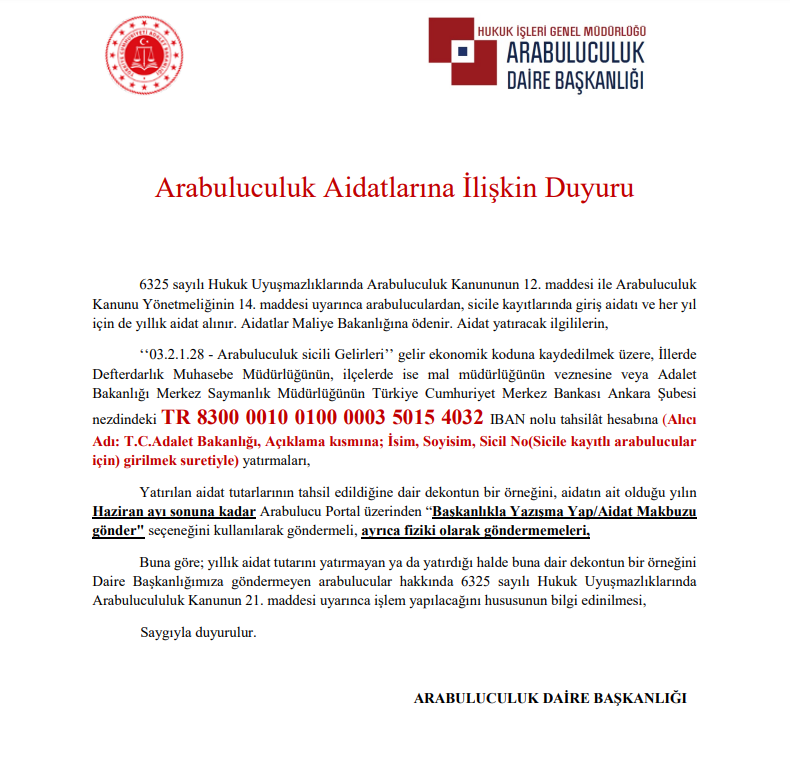 Madde 13
Arabulucuya başvuru 
(1) Taraflar dava açılmadan önce veya davanın görülmesi sırasında arabulucuya başvurma konusunda anlaşabilirler. Mahkeme de tarafları arabulucuya başvurmak konusunda aydınlatıp, teşvik edebilir.
(2) Aksi kararlaştırılmadıkça taraflardan birinin arabulucuya başvuru teklifine otuz gün içinde olumlu cevap verilmez ise bu teklif reddedilmiş sayılır.  
(3) Arabuluculuk ücretini karşılamak için adli yardıma ihtiyaç duyan taraf, arabuluculuk bürosunun bulunduğu yerdeki sulh hukuk mahkemesinin kararıyla adli yardımdan yararlanabilir. Bu konuda 12/1/2011 tarihli ve 6100 sayılı Hukuk Muhakemeleri Kanununun 334 ila 340 ıncı maddeleri kıyasen uygulanır.
MADDE 15 - (1) Taraflar dava açılmadan önce veya davanın görülmesi sırasında arabulucuya başvurma konusunda anlaşabilirler. Mahkeme de tarafları arabulucuya başvurmak konusunda; arabuluculuğun esasları, süreci ve hukuki sonuçları hakkında aydınlatıp, arabuluculuk yoluyla uyuşmazlığın çözülmesinin sosyal, ekonomik ve psikolojik açıdan faydalarının olabileceğini hatırlatarak onları teşvik edebilir. 12/1/2011 tarihli ve 6100 sayılı Hukuk Muhakemeleri Kanunundaki ön incelemeye ilişkin düzenlemeler saklıdır. 
(2) Aksi kararlaştırılmadıkça, taraflardan birinin arabulucuya başvuru teklifine otuz gün içinde olumlu cevap verilmez ise bu teklif reddedilmiş sayılır. 
(3) Arabuluculuk ücretini karşılamak için adli yardıma ihtiyaç duyan taraf, adliye arabuluculuk bürosunun bulunduğu yerdeki sulh hukuk mahkemesinin kararıyla adli yardımdan yararlanabilir. Bu konuda 6100 sayılı Kanunun 334 ilâ 340 ıncı maddeleri kıyasen uygulanır. 
(4) Üçüncü fıkra kapsamında arabuluculuk hizmeti verilmesi hâlinde arabulucunun ücreti Tarifeye göre belirlenir. 
(5) Arabuluculuk sürecinde tarafların avukatlık hizmeti bakımından adli yardımdan yararlanabilmesi hususunda 19/3/1969 tarihli ve 1136 sayılı Avukatlık Kanununun 176 ilâ 181 inci maddeleri uygulanır.
Madde 14
Arabulucunun seçilmesi 
(Yönetmelik m.16)



Başkaca bir usul kararlaştırılmadıkça arabulucu veya arabulucular taraflarca seçilir.
Madde 15
Arabuluculuk faaliyetinin yürütülmesi 
(1) Arabulucu, seçildikten sonra tarafları en kısa sürede ilk toplantıya davet eder.
(2) Taraflar, emredici hukuk kurallarına aykırı olmamak kaydıyla arabuluculuk usulünü serbestçe kararlaştırabilirler.
(3) Taraflarca kararlaştırılmamışsa arabulucu; uyuşmazlığın niteliğini, tarafların isteklerini ve uyuşmazlığın hızlı bir şekilde çözümlenmesi için gereken usul ve esasları göz önüne alarak arabuluculuk faaliyetini yürütür.
(4) Niteliği gereği yargısal bir yetkinin kullanımı olarak sadece hakim tarafından yapılabilecek işlemler arabulucu tarafından yapılamaz.
MADDE 17/5 Arabulucu, sürecin yürütülmesi sırasında, taraflara hukuki tavsiyelerde bulunamaz.
(5) Dava açıldıktan sonra tarafların birlikte arabulucuya başvuracaklarını beyan etmeleri halinde yargılama, mahkemece üç ayı geçmemek üzere ertelenir. Bu süre, tarafların birlikte başvurusu üzerine üç aya kadar uzatılabilir.
(6)Arabuluculuk müzakerelerine taraflar bizzat, kanuni temsilcileri veya avukatları aracılığıyla katılabilirler. Uyuşmazlığın çözümüne katkı sağlayabilecek uzman kişiler de müzakerelerde hazır bulundurulabilir.
Madde 15
devamı
(7) Tarafların çözüm üretemediklerinin ortaya çıkması halinde arabulucu bir çözüm önerisinde bulunabilir.

MADDE 17/6 Arabulucu, arabuluculuk sürecini yürütürken tarafların temel çıkar ve gereksinimlerini ortaya koymaları ve bu doğrultuda menfaat temelli anlaşma sağlamaları için çaba gösterir. Arabulucu bu aşamada çözüm önerisinde bulunamaz. Ancak tarafların çözüm üretemediklerinin ortaya çıkması hâlinde arabulucu menfaat temelli bir çözüm önerisinde bulunabilir. Bununla beraber tarafları bir çözüm önerisi ya da öneriler dizisini kabule zorlayamaz. Ancak, taraflardan birinin uyuşmazlığın çözümü bağlamında sunmuş olduğu bir önerinin arabulucu tarafından, diğer tarafa iletilmesi ve onun bu konudaki beyanının alınması bu kapsamda değerlendirilemez.
MADDE 17/8 Arabuluculuk müzakerelerine taraflar bizzat, kanuni temsilcileri veya avukatları aracılığı ile katılabilirler.
Tarafların açık rızasıyla uyuşmazlığın çözümüne katkı sağlayabilecek uzman kişiler de müzakerelerde hazır bulundurulabilirler.

MADDE 17/9 Arabulucular, Arabulucu Bilgi Sistemi üzerinden faaliyetlerini yürütebilirler.


MADDE 17/10 Arabulucular, yargı organları ve elektronik altyapısını tamamlamış kamu kurum ve kuruluşları ile bilgi ve belge alışverişini elektronik ortamda yapabilirler.
Madde 15
devamı

(8) Arabuluculuk müzakerelerinde idareyi, üst yönetici tarafından belirlenen iki üye ile hukuk birimi amiri veya onun belirleyeceği bir avukat ya da hukuk müşavirinden oluşan komisyon temsil eder. Komisyon, arabuluculuk müzakereleri sonunda gerekçeli bir rapor düzenler ve beş yıl boyunca saklar.

(9) Komisyon üyelerinin arabuluculuk faaliyeti kapsamında yaptıkları işler ve aldıkları kararlar sebebiyle açılacak tazminat davaları, ancak Devlet aleyhine açılabilir. Devlet ödediği tazminattan dolayı görevinin gereklerine aykırı hareket etmek suretiyle görevini kötüye kullanan üyelere ödeme tarihinden itibaren bir yıl içinde rücu eder.

(10) Bu maddenin uygulanmasına ilişkin usul ve esaslar Bakanlıkça yürürlüğe konulan yönetmelikle düzenlenir.
Madde 2/1-e


İdare: 10/12/2003 tarihli ve 5018 sayılı Kamu Malî Yönetimi ve Kontrol Kanununa ekli (I), (II), (III) ve (IV) sayılı cetvellerde yer alan idare ve kurumlar ile 5018 sayılı Kanunda tanımlanan mahalli idareler ve bu idareler tarafından kurulan işletmeleri, özel kanunla kurulmuş diğer kamu kurum, kurul, üst kurul ve kuruluşları, kamu iktisadi teşebbüsleri ile bunların bağlı ortaklıkları, müessese ve işletmelerini, sermayesinin yüzde ellisinden fazlası kamuya ait diğer ortaklıkları, (1)
Yönetmelik

MADDE 18 - (1) Arabuluculuk müzakerelerinde idareyi, üst yönetici tarafından belirlenen iki üye ile hukuk birimi amiri veya onun belirleyeceği bir avukat ya da hukuk müşavirinden oluşan komisyon temsil eder. Hukuk biriminin veya kurum avukatının olmadığı hallerde komisyon üyelerinin tamamı üst yönetici tarafından belirlenir. Yedek komisyon üyeleri de aynı usulle seçilir. Komisyon kendisini vekil ile temsil ettiremez.
(2) İdare, arabuluculuk davetlerinin yapılacağı adres, kayıtlı elektronik posta adresi ve telefon numarasını, bu Yönetmeliğin yürürlüğe girdiği tarihten itibaren bir ay içerisinde internet sitesinde yayınlar. Arabulucular görüşmeler kapsamında yapacakları davetlerde öncelikle bu bilgileri esas alır.
(3) Komisyonda 2 yıl süreyle görev yapmak üzere asıl ve yedek üyeler belirlenir. İdare merkezde veya taşra teşkilatlarında komisyonlar kurabilir.
(4) Süresi dolan üye yeniden seçilebilir. Asıl üyenin katılamadığı toplantıya yedek üye katılır. Komisyon kararlarını oy birliği ile alır.
(5) Belirlenen komisyon üyeleri arabuluculuk sürecinde karar alma konusunda tam yetkilidir.
(6) Komisyon, arabuluculuk müzakereleri sonunda gerekçeli bir rapor düzenler ve beş yıl boyunca saklar. Komisyonun sekretarya hizmetlerini yürüten birim tarafından gerekçeli raporların saklanmasına ilişkin gerekli tedbirler alınır.
(7) Komisyon üyeleri, bu madde kapsamındaki görevleri uyarınca aldıkları kararlar ve yaptıkları işlemler nedeniyle görevinin gereklerine aykırı davrandıklarının mahkeme kararıyla tespit edilmesi dışında, mali ve idari yönden sorumlu tutulamazlar.
(8) Komisyon üyelerinin arabuluculuk faaliyeti kapsamında yaptıkları işler ve aldıkları kararlar sebebiyle açılacak tazminat davaları, ancak Devlet aleyhine açılabilir. Devlet ödediği tazminattan dolayı görevinin gereklerine aykırı hareket etmek suretiyle görevini kötüye kullanan üyelere ödeme tarihinden itibaren bir yıl içinde rücu eder.
(9) Devlet aleyhine tazminat davası açılması hâlinde mahkeme ilgili komisyon üyelerine davayı re’sen ihbar eder.
(10) Komisyonun ve sekretaryasının çalışma usul ve esasları idareler tarafından belirlenir.
(11) Komisyon üyeleri bu madde kapsamındaki görevleri uyarınca ilgili özel ve kamu kurum ve kuruluşları ile sekretarya aracılığıyla yazışma yetkisine sahiptir. Kurum ve kuruluşlar tarafından komisyona ivedi olarak cevap verilir.
(12) İdarelerin taraf olduğu özel hukuk uyuşmazlıklarında, arabuluculuk sürecinde idarenin temsili, anlaşma belgesinin düzenlenmesi ve diğer hususlarda 7036 sayılı Kanun ile bu Yönetmelik hükümleri uygulanır.
Madde 16
Arabuluculuk sürecinin başlaması ve sürelere etkisi 

(1) Arabuluculuk süreci, dava açılmadan önce arabulucuya başvuru halinde, tarafların ilk toplantıya davet edilmeleri ve taraflarla arabulucu arasında sürecin devam ettirilmesi konusunda anlaşmaya varılıp bu durumun bir tutanakla belgelendirildiği tarihten itibaren işlemeye başlar. Dava açılmasından sonra arabulucuya başvuru halinde ise bu süreç, mahkemenin tarafları arabuluculuğa davetinin taraflarca kabul edilmesi veya tarafların arabulucuya başvurma konusunda anlaşmaya vardıklarını duruşma dışında mahkemeye yazılı olarak beyan ettikleri ya da duruşmada bu beyanlarının tutanağa geçirildiği tarihten itibaren işlemeye başlar.

(2) Arabuluculuk sürecinin başlamasından sona ermesine kadar geçirilen süre, zamanaşımı ve hak düşürücü sürelerin hesaplanmasında dikkate alınmaz.
Madde 17
Arabuluculuğun sona ermesi 
(Yönetmelik m.20)
(1) Aşağıda belirtilen hallerde arabuluculuk faaliyeti sona erer:

a) Tarafların anlaşmaya varması.

b) Taraflara danışıldıktan sonra arabuluculuk için daha fazla çaba sarf edilmesinin gereksiz olduğunun arabulucu tarafından tespit edilmesi.

c) Taraflardan birinin karşı tarafa veya arabulucuya, arabuluculuk faaliyetinden çekildiğini bildirmesi.

ç) Tarafların anlaşarak arabuluculuk faaliyetini sona erdirmesi.

d) Uyuşmazlığın arabuluculuğa elverişli olmadığının tespit edilmesi.
Madde 17
Devamı

(2) Arabuluculuk faaliyeti sonunda tarafların anlaştıkları, anlaşamadıkları veya arabuluculuk faaliyetinin nasıl sonuçlandığı bir tutanak ile belgelendirilir. Arabulucu tarafından düzenlenecek bu belge, arabulucu, taraflar, kanuni temsilcileri veya avukatlarınca imzalanır. Belge taraflar veya vekillerince imzalanmazsa, sebebi belirtilmek suretiyle sadece arabulucu tarafından imzalanır.

(3) Arabuluculuk faaliyeti sonunda düzenlenen tutanağa, faaliyetin sonuçlanması dışında hangi hususların yazılacağına taraflar karar verir. Arabulucu, bu tutanak ve sonuçları konusunda taraflara gerekli açıklamaları yapar.

(4) Arabuluculuk faaliyetinin sona ermesi halinde, arabulucu, bu faaliyete ilişkin kendisine yapılan bildirimi, tevdi edilen ve elinde bulunan belgeleri, ikinci fıkraya göre düzenlenen tutanağı beş yıl süre ile saklamak zorundadır. Arabulucu, arabuluculuk faaliyeti sonunda düzenlediği son tutanağın bir örneğini arabuluculuk faaliyetinin sona ermesinden itibaren bir ay içinde Genel Müdürlüğe gönderir.
Madde 18
Tarafların anlaşması 
(Yönetmelik m.21)
(1) Arabuluculuk faaliyeti sonunda varılan anlaşmanın kapsamı taraflarca belirlenir; anlaşma belgesi düzenlenmesi halinde bu belge taraflar ve arabulucu tarafından imzalanır.

(2) Taraflar arabuluculuk faaliyeti sonunda bir anlaşmaya varırlarsa, bu anlaşma belgesinin icra edilebilirliğine ilişkin şerh verilmesini talep edebilirler. Dava açılmadan önce arabuluculuğa başvurulmuşsa, anlaşmanın icra edilebilirliğine ilişkin şerh verilmesi, arabulucunun görev yaptığı yer sulh hukuk mahkemesinden talep edilebilir. Davanın görülmesi sırasında arabuluculuğa başvurulması durumunda ise anlaşmanın icra edilebilirliğine ilişkin şerh verilmesi, davanın görüldüğü mahkemeden talep edilebilir. Bu şerhi içeren anlaşma, ilam niteliğinde belge sayılır.

 	  	Madde Gerekçesinden;
 	 	Son tutanaktan arabuluculuk görüşmelerinin farklı yerlerde  	 	yapıldığının anlaşıldığı durumlarda görev yapılan bütün 
 		yerlerdeki  sulh hukuk mahkemelerinin yetkili olduğunda
 		kuşku bulunmamaktadır.
Madde 18
Devamı
(3) İcra edilebilirlik şerhinin verilmesi, çekişmesiz yargı işidir (*)ve buna ilişkin inceleme dosya üzerinden yapılır. Ancak arabuluculuğa elverişli olan aile hukukuna ilişkin uyuşmazlıklarda inceleme duruşmalı olarak yapılır. Bu incelemenin kapsamı anlaşmanın içeriğinin arabuluculuğa ve cebri icraya elverişli olup olmadığı hususlarıyla sınırlıdır. Anlaşma belgesine icra edilebilirlik şerhi verilmesi için mahkemeye yapılacak olan başvuru ile bunun üzerine verilecek kararlara karşı ilgili tarafından istinaf yoluna gidilmesi halinde, maktu harç alınır. Taraflar anlaşma belgesini icra edilebilirlik şerhi verdirmeden başka bir resmi işlemde kullanmak isterlerse, damga vergisi de maktu olarak alınır.

(4) Taraflar ve avukatları ile arabulucunun birlikte imzaladıkları anlaşma belgesi, icra edilebilirlik şerhi aranmaksızın ilam niteliğinde belge sayılır.

(5) Arabuluculuk faaliyeti sonunda anlaşmaya varılması halinde, üzerinde anlaşılan hususlar hakkında taraflarca dava açılamaz.

 	(*)6100 sayılı HMK MADDE 384 - Kanunda aksine hüküm bulunmadıkça,  	çekişmesiz yargı işleri için talepte bulunan kişinin veya ilgililerden birinin  	oturduğu yer mahkemesi yetkilidir.
Madde 18/A
Dava şartı olarak arabuluculuk
İlgili kanunlarda arabulucuya başvurulmuş olması dava şartı olarak kabul edilmiş ise arabuluculuk sürecine aşağıdaki hükümler uygulanır.

son tutanak
(2) Davacı, arabuluculuk faaliyeti sonunda anlaşmaya varılamadığına ilişkin son tutanağın aslını veya arabulucu tarafından onaylanmış bir örneğini dava dilekçesine eklemek zorundadır. Bu zorunluluğa uyulmaması hâlinde mahkemece davacıya, son tutanağın bir haftalık kesin süre içinde mahkemeye sunulması gerektiği, aksi takdirde davanın usulden reddedileceği ihtarını içeren davetiye gönderilir. İhtarın gereği yerine getirilmez ise dava dilekçesi karşı tarafa tebliğe çıkarılmaksızın davanın usulden reddine karar verilir. Arabulucuya başvurulmadan dava açıldığının anlaşılması hâlinde herhangi bir işlem yapılmaksızın davanın, dava şartı yokluğu sebebiyle usulden reddine karar verilir. 
 						                     (Yönetmelik m.22)
Madde 18/A
arabulucunun görevlendirilmesi

(3) Daire Başkanlığı, sicile kayıtlı arabuluculardan bu madde uyarınca arabuluculuk yapmak isteyenleri, varsa uzmanlık alanlarını da belirterek, görev yapmak istedikleri adli yargı ilk derece mahkemesi adalet komisyonlarına göre listeler ve listeleri ilgili komisyon başkanlıklarına bildirir. Komisyon başkanlıkları, bu listeleri kendi yargı çevrelerindeki arabuluculuk bürolarına, arabuluculuk bürosu kurulmayan yerlerde ise görevlendirecekleri sulh hukuk mahkemesi yazı işleri müdürlüğüne gönderir.

MADDE 24/1 Arabulucu, adli yargı ilk derece mahkemesi adalet komisyonu başkanlıklarına bildirilen listeden adliye arabuluculuk bürosu tarafından puanlama yöntemiyle belirlenir. Ancak tarafların listede yer alan herhangi bir arabulucu üzerinde başvuru sırasında anlaşmaları hâlinde taraflar veya tarafların imzasını taşıyan bir tutanakla beraber üzerinde anlaşılan arabulucu, durumu adliye arabuluculuk bürosuna bildirdiğinde bu arabulucu görevlendirilir. Dava şartı olan arabuluculuk ile ilgili uyuşmazlıklarda liste dışında bir arabulucu görevlendirilemez.
Madde 18/A


(4) Başvuru, uyuşmazlığın konusuna göre yetkili mahkemenin bulunduğu yer arabuluculuk bürosuna, arabuluculuk bürosu kurulmayan yerlerde ise görevlendirilen yazı işleri müdürlüğüne yapılır.


tarafların arabulucuyu belirlemesi
(5) Arabulucu, komisyon başkanlıklarına bildirilen listeden büro tarafından belirlenir. Ancak tarafların listede yer alan herhangi bir arabulucu üzerinde anlaşmaları hâlinde bu arabulucu görevlendirilir.
MADDE 23 - (1) Başvuru karşı tarafın, karşı taraf birden fazla ise bunlardan birinin yerleşim yerindeki veya işin yapıldığı yerdeki adliye arabuluculuk bürosuna, adliye arabuluculuk bürosu kurulmayan yerlerde ise görevlendirilen sulh hukuk mahkemesi yazı işleri müdürlüğüne yapılır. Adliye arabuluculuk bürosu kurulmayan yerlerde, büronun görevini, görevlendirilen sulh hukuk mahkemesi yazı işleri müdürlüğü yerine getirir.
 
(2) Tarafların ve uyuşmazlık konusunun aynı olduğu durumlarda birden fazla başvuru yapılmış ise, başvurunun hukuki sonuçları bakımından ilk başvuru esas alınır.
 
(3) Başvuru, dilekçe ile veya bürolarda bulunan formların doldurulması suretiyle yahut elektronik ortamda yapılabilir.
 
(4) Arabuluculuk başvurusu sırasında başvurandan, uyuşmazlık konusuna ilişkin hususların açıklanması istenir.
iletişim bilgileri

(6) Başvuran taraf, kendisine ve elinde bulunması hâlinde karşı tarafa ait her türlü iletişim bilgisini arabuluculuk bürosuna verir. Büro, tarafların resmî kayıtlarda yer alan iletişim bilgilerini araştırmaya da yetkilidir. İlgili kurum ve kuruluşlar, büro tarafından talep edilen bilgi ve belgeleri vermekle yükümlüdür.                                                          (Yönetmelik m.24/2)

ilk toplantıya davet

(7) Taraflara ait iletişim bilgileri, görevlendirilen arabulucuya büro tarafından verilir. Arabulucu bu iletişim bilgilerini esas alır, ihtiyaç duyduğunda kendiliğinden araştırma da yapabilir. Elindeki bilgiler itibarıyla her türlü iletişim vasıtasını kullanarak görevlendirme konusunda tarafları bilgilendirir ve ilk toplantıya davet eder.  Bilgilendirme ve davete ilişkin işlemlerini belgeye bağlar.

MADDE 24/3  Taraflara ait iletişim bilgileri, görevlendirilen arabulucuya adliye arabuluculuk bürosu tarafından verilir. Arabulucu bu iletişim bilgilerini esas alır, ihtiyaç duyduğunda kendiliğinden araştırma da yapabilir. Elindeki bilgiler itibarıyla her türlü iletişim vasıtasını kullanarak görevlendirme konusunda tarafları bilgilendirir ve ilk toplantıya tarafları ve varsa avukatlarını birlikte davet eder. Bilgilendirme ve davete ilişkin işlemlerini belgeye bağlar. Arabulucu taraflara ulaşamaması hâlinde,  ulaşmak için hangi yolları denediğini ve hangi sebeplerle ulaşamadığını son tutanakta belirtir.
Büronun yetkisine itiraz
(8) Arabulucu, görevlendirmeyi yapan büronun yetkili olup olmadığını kendiliğinden dikkate alamaz. Karşı taraf en geç ilk toplantıda, yetkiye ilişkin belgeleri sunmak suretiyle arabuluculuk bürosunun yetkisine itiraz edebilir. Bu durumda arabulucu, dosyayı derhâl ilgili sulh hukuk mahkemesine gönderilmek üzere büroya teslim eder. Mahkeme, harç alınmaksızın dosya üzerinden yapacağı inceleme sonunda en geç bir hafta içinde yetkili büroyu kesin olarak karara bağlar ve dosyayı büroya iade eder. Mahkeme kararı büro tarafından 11/2/1959 tarihli ve 7201 sayılı Tebligat Kanunu hükümleri uyarınca taraflara tebliğ edilir. Yetki itirazının reddi durumunda aynı arabulucu yeniden görevlendirilir ve dokuzuncu fıkrada belirtilen süreler yeni görevlendirme tarihinden başlar. Yetki itirazının kabulü durumunda ise kararın tebliğinden itibaren bir hafta içinde yetkili büroya başvurulabilir. Bu takdirde yetkisiz büroya başvurma tarihi yetkili büroya başvurma tarihi olarak kabul edilir. Yetkili büro, beşinci fıkra uyarınca arabulucu görevlendirir.
 						(Yönetmelik m.25/4)
arabuluculukta geçecek süre
(9) Arabulucu, yapılan başvuruyu görevlendirildiği tarihten itibaren üç hafta içinde sonuçlandırır. Bu süre zorunlu hâllerde arabulucu tarafından en fazla bir hafta uzatılabilir. (Yönetmelik m.25/5)
(Dava şartı ticari arabuluculukta 6 + 2 hafta TTK m.5/A 2.fıkra)

MADDE 25/5 Arabulucu, yapılan başvuruyu görevlendirildiği tarihten itibaren üç hafta içinde sonuçlandırır. Bu süre zorunlu hallerde arabulucu tarafından en fazla bir hafta uzatılabilir. Sürenin sonucunda arabulucu anlaşamama yönünde re’sen son tutanağı düzenler.


sona erme
(10) Arabulucu; taraflara ulaşılamaması veya taraflar katılmadığı için görüşme yapılamaması ya da tarafların anlaşması yahut tarafların anlaşamaması hâllerinde arabuluculuk faaliyetini sona erdirir ve son tutanağı düzenleyerek durumu derhâl arabuluculuk bürosuna bildirir.
    					                  	 (Yönetmelik 25/8)

MADDE 25/6 Tarafların uyuşmazlık konusunda anlaşmaları veya kısmen anlaşmaları hâlinde süreç anlaşma son tutanağı ile sonuçlandırılır. Bunların haricindeki her durumda taraflar anlaşmamış sayılır ve anlaşmama son tutanağı düzenlenir.
ilk toplantıya katılım
(11) Taraflardan birinin geçerli bir mazeret göstermeksizin ilk toplantıya katılmaması sebebiyle arabuluculuk faaliyetinin sona ermesi durumunda toplantıya katılmayan taraf, son tutanakta belirtilir ve bu taraf davada kısmen veya tamamen haklı çıksa bile yargılama giderinin tamamından sorumlu tutulur. Ayrıca bu taraf lehine vekâlet ücretine hükmedilmez. Her iki tarafın da ilk toplantıya katılmaması sebebiyle sona eren arabuluculuk faaliyeti üzerine açılacak davalarda tarafların yaptıkları yargılama giderleri kendi üzerlerinde bırakılır.
Yönetmelik

MADDE 25 - (1) Arabuluculuk görüşmelerine taraflar bizzat, kanuni temsilcileri veya avukatları, idareler ise oluşturacakları komisyon aracılığıyla katılabilirler. İşverenin adi veya resmi yazılı belgeyle yetkilendirdiği çalışanı da görüşmelerde işvereni temsil edebilir ve son tutanağı imzalayabilir. 

(2) (Danıştay Onuncu Dairesinin 8/4/2021 tarihli ve E.:2018/3449; K.:2021/1714 sayılı kararı ile iptal cümle; Arabulucu adliye arabuluculuk bürosu tarafından görevlendirildikten sonra ilk önce başvuran taraftan başlamak üzere asiller ile ön görüşme yapar, başvurucudan ve diğer taraftan uyuşmazlığın esasını öğrenir.) Arabulucu asilleri, arabuluculuğun esasları, süreci ve sonuçları hakkında aydınlatıp, arabuluculuk yoluyla uyuşmazlığın çözümünün ekonomik, sosyal ve psikolojik faydalarının olduğunu hatırlatarak onları bilgilendirir. Asilleri ilk oturuma varsa vekilleri ile birlikte davet eder. 

(3) Arabulucu ilk oturum davetini yaparken toplantı tarihi ve yerinin belirlenmesi konusunda taraflar ile iletişim kurar. Taraflarla yaptığı görüşme sonucunda bir mutabakat sağlanamazsa toplantı tarihini ve yerini kendisi belirler.

(7) Tarafların arabuluculuk sürecinde ileri sürülen taleplerden bir kısmı üzerinde anlaşmaya varmaları hâlinde, üzerinde anlaşma sağlanan ve sağlanamayan hususlar son tutanakta açıkça belirtilir ve ücret taraflardan aksi kararlaştırılmadıkça eşitçe alınır. 

(9) Taraflardan birinin geçerli bir mazeret göstermeksizin ilk toplantıya katılmaması sebebiyle arabuluculuk faaliyetinin sona ermesi durumunda toplantıya katılmayan taraf, son tutanakta belirtilir ve bu taraf davada kısmen veya tamamen haklı çıksa bile yargılama giderinin tamamından sorumlu tutulur. Ayrıca bu taraf lehine vekâlet ücretine hükmedilmez. Her iki tarafın da ilk toplantıya katılmaması sebebiyle sona eren arabuluculuk faaliyeti üzerine açılacak davalarda tarafların yaptıkları yargılama giderleri kendi üzerlerinde bırakılır. Arabulucu tarafları ilk toplantıya her türlü iletişim aracıyla davet ettiğini belgelendirir. Arabulucunun düzenlediği belgeler geçerli mazeretin değerlendirilmesinde esas alınır.
ücretlendirme
(12) Tarafların arabuluculuk faaliyeti sonunda anlaşmaları hâlinde, arabuluculuk ücreti, Arabuluculuk Asgari Ücret Tarifesinin eki Arabuluculuk Ücret Tarifesinin İkinci Kısmına göre aksi kararlaştırılmadıkça taraflarca eşit şekilde karşılanır. Bu durumda ücret, Tarifenin Birinci Kısmında belirlenen iki saatlik ücret tutarından az olamaz.

(13) Arabuluculuk faaliyeti sonunda taraflara ulaşılamaması, taraflar katılmadığı için görüşme yapılamaması veya iki saatten az süren görüşmeler sonunda tarafların anlaşamamaları hâllerinde, iki saatlik ücret tutarı Tarifenin Birinci Kısmına göre Adalet Bakanlığı bütçesinden ödenir. İki saatten fazla süren görüşmeler sonunda tarafların anlaşamamaları hâlinde ise iki saati aşan kısma ilişkin ücret aksi kararlaştırılmadıkça taraflarca eşit şekilde uyuşmazlığın konusu dikkate alınarak Tarifenin Birinci Kısmına göre karşılanır. Adalet Bakanlığı bütçesinden ödenen ve taraflarca karşılanan arabuluculuk ücreti, yargılama giderlerinden sayılır.
Yönetmelik
MADDE 26 - (1) Tarafların arabuluculuk faaliyeti sonunda tamamen veya kısmen anlaşmaları hâlinde, arabuluculuk ücreti, Arabuluculuk Asgari Ücret Tarifesinin eki Arabuluculuk Ücret Tarifesinin İkinci Kısmına göre aksi kararlaştırılmadıkça taraflarca eşit şekilde karşılanır. Bu durumda ücret, Tarifenin Birinci Kısmında belirlenen iki saatlik ücret tutarından az olamaz. İşe iade talebiyle yapılan görüşmelerde tarafların anlaşmaları durumunda, arabulucuya ödenecek ücretin belirlenmesinde işçiye işe başlatılmaması hâlinde ödenecek tazminat miktarı ile çalıştırılmadığı süre için ödenecek ücret ve diğer haklarının toplamı, Tarifenin İkinci Kısmı uyarınca üzerinde anlaşılan miktar olarak kabul edilir. 

(2) Arabuluculuk faaliyeti sonunda tarafların anlaşamamaları hâlinde iki saatlik ücret tutarı Tarifenin Birinci Kısmına göre Bakanlık bütçesinden ödenir. İki saatten fazla süren görüşmeler sonunda tarafların anlaşamamaları hâlinde ise iki saati aşan kısma ilişkin ücret aksi kararlaştırılmadıkça taraflarca eşit şekilde, Tarifenin Birinci Kısmına göre karşılanır. Bakanlık bütçesinden ödenen ve taraflarca karşılanan arabuluculuk ücreti, yargılama giderlerinden sayılır. Dava açılması hâlinde mahkeme tarafından dava öncesi ödenen arabuluculuk ücretlerine ilişkin makbuz dosyaya eklenir. Yargılama giderleri olarak hükmedilen tutar 6183 sayılı Kanuna göre tahsil edilir.

(3) Sürecin sehven kayıt, mükerrer kayıt veya arabuluculuğa elverişli olmama nedeniyle sona erdirilmesi hallerinde arabulucuya ikinci fıkra uyarınca ücret ödenmez.

(5) Adliye arabuluculuk bürosu tarafından, adliye arabuluculuk bürosu bulunmayan yerde sulh hukuk mahkemesi yazı işleri müdürlüğü tarafından Bakanlık tarafından ödenen arabuluculuk ücretine ilişkin liste, ödenmek üzere Cumhuriyet başsavcılığına gönderilir.

(6) Kamu görevlileri tarafından yürütülen arabuluculuk faaliyetleri sonucunda taraflarca anlaşılan ya da Tarifeye göre tahakkuk edecek arabuluculuk ücreti, arabulucunun listesinde yer aldığı komisyona bağlı adliye arabuluculuk bürosu veya adliye arabuluculuk bürosu bulunmayan yerde sulh hukuk mahkemesi yazı işleri müdürlüğüne arabulucu tarafından bildirilir. Taraflar, arabulucu ücretini belirlenen tarihte adliye arabuluculuk bürosu veznesine yatırır. Adliye arabuluculuk bürosu yasal kesintileri yaptıktan sonra arabulucunun bildirmiş olduğu banka hesabına havale eder. Dava şartı olan arabuluculukta anlaşamama hâlinde düzenlenen sarf kararı gereğince ücret Cumhuriyet savcılığınca arabulucunun banka hesabına yatırılır.
Giderler

(14) Bu madde uyarınca arabuluculuk bürosu tarafından yapılması gereken zaruri giderler; arabuluculuk faaliyeti sonunda anlaşmaya varılması hâlinde anlaşma uyarınca taraflarca ödenmek, anlaşmaya varılamaması hâlinde ise ileride haksız çıkacak taraftan tahsil olunmak üzere Adalet Bakanlığı bütçesinden karşılanır.

MADDE 26/4  Bu madde uyarınca adliye arabuluculuk bürosu tarafından yapılması gereken zaruri giderler; arabuluculuk faaliyeti sonunda anlaşmaya varılması hâlinde anlaşma uyarınca taraflarca ödenmek, anlaşmaya varılamaması hâlinde ise ileride haksız çıkacak taraftan tahsil olunmak üzere Bakanlık bütçesinden karşılanır. Dava açılması hâlinde mahkeme tarafından, yapılan zorunlu giderlere ilişkin makbuz dosyaya eklenir. Yargılama giderleri olarak hükmedilen tutar 6183 sayılı Kanuna göre tahsil edilir.
süreler
(15) Arabuluculuk bürosuna başvurulmasından son tutanağın düzenlendiği tarihe kadar geçen sürede zamanaşımı durur ve hak düşürücü süre işlemez.

MADDE 27 - (1) Adliye arabuluculuk bürosuna başvurulmasından, son tutanağın düzenlendiği tarihe kadar geçen sürede uyuşmazlık konusu hususlarda zamanaşımı durur ve hak düşürücü süre işlemez.

(16) Dava açılmadan önce ihtiyati tedbir kararı verilmesi hâlinde 6100 sayılı Kanunun 397 nci maddesinin birinci fıkrasında, ihtiyati haciz kararı verilmesi hâlinde ise 9/6/1932 tarihli ve 2004 sayılı İcra ve İflas Kanununun 264 üncü maddesinin birinci fıkrasında düzenlenen dava açma süresi, arabuluculuk bürosuna başvurulmasından son tutanağın düzenlendiği tarihe kadar işlemez.
(17) Arabuluculuk görüşmeleri, taraflarca aksi kararlaştırılmadıkça, arabulucuyu görevlendiren büronun bağlı bulunduğu adli yargı ilk derece mahkemesi adalet komisyonunun yetki alanı içinde yürütülür.

MADDE 28 - (1) Arabuluculuk görüşmeleri, taraflarca aksi kararlaştırılmadıkça, arabulucuyu görevlendiren adliye arabuluculuk bürosunun bağlı bulunduğu adli yargı ilk derece mahkemesi adalet komisyonunun yetki alanı içinde yürütülür.
 
(2) Seri uyuşmazlıklar, adliye arabuluculuk bürosu tarafından atanan aynı arabulucuya tevdi edilir. Seri uyuşmazlığın sayısı ve puanlama usulü Daire Başkanlığınca belirlenir.
 
(3) Adliye arabuluculuk bürosunca yapılan atamalarda her dosya için arabulucuya puan verilir, puanlama ve atama usulü ile performans kriterleri Daire Başkanlığı tarafından belirlenir.
(18) Özel kanunlarda tahkim* veya başka bir alternatif uyuşmazlık çözüm yoluna başvurma zorunluluğunun olduğu veya tahkim sözleşmesinin bulunduğu hâllerde, dava şartı olarak arabuluculuğa ilişkin hükümler uygulanmaz.
*Tüketici hakem heyetine müracaat.

(19) İlgili kanunlarda dava şartı olarak arabuluculuğa ilişkin kabul edilen özel hükümler saklıdır.

(20) Bu bölümde hüküm bulunmayan hâllerde niteliğine uygun düştüğü ölçüde bu Kanunun diğer hükümleri uygulanır.”
Madde 19
Arabulucular sicilinin tutulması 
(1) Daire Başkanlığı, özel hukuk uyuşmazlıklarında arabuluculuk yapma yetkisini kazanmış kişilerin sicilini tutar. Bu sicilde yer alan kişilere ilişkin bilgiler, Daire Başkanlığı tarafından elektronik ortamda da duyurulur.
(2) Arabulucular sicilinin tutulmasına ilişkin usul ve esaslar Bakanlıkça hazırlanacak yönetmelikle düzenlenir.
MADDE 29 - (1) Özel hukuk uyuşmazlıklarında arabuluculuk yapma yetkisini kazanmış kişilerin sicilleri, sicil numarası verilmek suretiyle, Daire Başkanlığınca tutulur. 
(2) Sicilde kişinin ad ve soyadı, uzmanlık alanı, varsa diğer mesleği, iş adresi ve akademik unvanı gibi şahsi bilgileri yer alır. Bu bilgiler, Daire Başkanlığı internet sitesinde duyurulur. 
(3) Arabulucu, sicilde yer alan kendisine ait bilgilerde meydana gelen her türlü değişikliği bir ay içinde varsa belgesi ile birlikte Genel Müdürlüğe bildirmek zorundadır. Bu değişiklikler ile ilgili olarak Daire Başkanlığı tarafından elektronik ortamda gerekli düzeltmeler yapılır. 
(4) Daire Başkanlığı, arabulucular hakkında elektronik ortamda şahsi sicil dosyası tutar. Şahsi sicil dosyasına arabulucunun kimliği, öğrenim ve meslek durumu, bildiği yabancı dil, mesleki eserleri ve yazıları, disiplin ve ceza soruşturması ve sonuçları, başka görevlerde geçen hizmet gibi hususlara ilişkin belgeler konulur.
Madde 20
Arabulucular siciline kayıt şartları

(1) Sicile kayıt, ilgilinin Daire Başkanlığına yazılı olarak başvurması üzerine yapılır.
 (2) Arabulucular siciline kaydedilebilmek için;
 
a) Türk vatandaşı olmak,
 
b) Mesleğinde en az beş yıllık kıdeme sahip hukuk fakültesi mezunu olmak,
 
c) Tam ehliyetli olmak,
 
ç) 26/9/2004 tarihli ve 5237 sayılı Türk Ceza Kanununun 53 üncü maddesinde belirtilen süreler geçmiş olsa bile; kasten işlenen bir suçtan dolayı bir yıldan fazla süreyle hapis cezasına ya da affa uğramış olsa bile Devletin güvenliğine karşı suçlar, Anayasal düzene ve bu düzenin işleyişine karşı suçlar, zimmet, irtikap, rüşvet, hırsızlık, dolandırıcılık, sahtecilik, güveni kötüye kullanma, hileli iflas, ihaleye fesat karıştırma, edimin ifasına fesat karıştırma, suçtan kaynaklanan malvarlığı değerlerini aklama veya kaçakçılık, gerçeğe aykırı bilirkişilik yapma, yalan tanıklık ve yalan yere yemin suçlarından mahkûm olmamak,
Madde 20
devamı
d) Terör örgütleriyle iltisaklı veya irtibatlı olmamak, 
e) Arabuluculuk eğitimini tamamlamak ve Bakanlıkça yapılan yazılı sınavda başarılı olmak, 
gerekir. 
(3) Arabulucu, sicile kayıt tarihinden itibaren faaliyetine başlayabilir. 
(4) Daire Başkanlığı, sicile kayıtlı arabulucuları, görev yapmak istedikleri adli yargı ilk derece mahkemesi adalet komisyonlarına göre listeler ve listeleri ilgili komisyon başkanlıklarına gönderir. Bir arabulucu, en fazla üç komisyon listesine kaydolabilir.
Madde 30
(3) İlgili, başvuru sırasında 29 uncu maddenin ikinci fıkrasında belirtilen şahsi bilgilerini içeren belgeler ile bu maddenin ikinci fıkrasındaki şartları taşıdığına dair belgeleri elektronik ortamda iletir. 
(4) Başvuru tarihi itibarı ile fiilen avukatlık mesleğini veya bir kamu görevini ifa etmeyen başvuru sahiplerinin, arabuluculuk mesleğini yapmalarına ruhen ve bedenen engel bir hâllerinin bulunmadığını sağlık kuruluşlarından alacakları raporlarla belgelendirmeleri gerekir. 
(5) Sicile kayıt için başvuruda bulunan kişi, ikinci fıkranın (b) bendindeki şartı taşıdığını ve dördüncü fıkrada bahsedilen sağlık durumunu düzenlenme tarihi itibarı ile altı aydan daha eski tarihli olmayan belgelerle ispatlamak zorundadır. 
(6) İkinci fıkrada sayılan sicile kayıt şartlarını taşıdığı anlaşılan ve belgelerinde eksiklik bulunmayan başvuru sahiplerinin sicile kayıtlarının yapılacağı hususu ile şartları taşımadığı anlaşılan veya verilen bir aylık süreye rağmen eksik belgelerini sunmayan başvuru sahiplerinin sicile kayıtlarının yapılamayacağı hususunda Daire Başkanlığınca başvuru tarihinden veya eksik belgenin ikmalinden itibaren iki ay içinde karar verilir. Bu kararlar ilgilisine de tebliğ edilir. Bu kişiler belge eksikliklerini ikmal ettiklerinde yeniden sicile kayıt için başvuruda bulunabilirler.
(8) Arabulucu, üçüncü fıkrada sayılan şartlarla ilgili olarak kendisine ait bilgilerde meydana gelen her türlü değişikliği bir ay içinde varsa belgesi ile birlikte Genel Müdürlüğe iletir. Bu değişiklikler ile ilgili olarak Daire Başkanlığı tarafından sicilde ve elektronik ortamda gerekli düzeltmeler yapılır.
Madde 21
Arabulucular sicilinden silinme

(1) Daire Başkanlığı, arabuluculuk için aranan koşulları taşımadığı halde sicile kaydedilen veya daha sonra bu koşulları kaybeden arabulucunun kaydını siler.

(2) Daire Başkanlığı, bu Kanunun öngördüğü yükümlülükleri yerine getirmediğini tespit ettiği arabulucuyu yazılı olarak uyarır; bu uyarıya uyulmaması halinde arabulucunun savunmasını aldıktan sonra, gerekirse adının sicilden silinmesini Kuruldan talep eder.

(3) Arabulucu, arabulucular sicilinden kaydının silinmesini her zaman isteyebilir.

MADDE 31 - (1) Arabuluculuk için aranan koşulları taşımadığı hâlde sicile kaydedilen veya daha sonra bu koşulları kaybeden arabulucunun kaydı Daire Başkanlığınca silinir. Arabulucunun ölümü hâlinde de aynı işlem yapılır. 
(2) Daire Başkanlığı, Kanunun öngördüğü yükümlülükleri önemli ölçüde veya sürekli yerine getirmediğini tespit ettiği arabulucuyu yazılı olarak uyarır; uyarıya uyulmaması hâlinde arabulucunun yazılı savunmasını ister. Arabulucu, istemin tebliğinden itibaren on günlük süre içinde savunmasını vermek zorundadır. Tebliğden imtina eden veya bu süre içinde savunmada bulunmayan arabulucu savunma hakkından vazgeçmiş sayılır. Bu işlemlerden sonra Daire Başkanlığı, gerekirse arabulucunun adının sicilden silinmesini Kuruldan talep eder. Kurul tarafından sicilden silinmeye yönelik bir karar verilirse Daire Başkanlığınca bu karar ilgilisine tebliğ edilir. 
(3) Arabulucu, sicilden kaydının silinmesini her zaman isteyebilir. Bu şekilde sicilden kaydı silinenler sınav şartı aranmaksızın diğer şartları haiz ise yeniden sicile kayıt yaptırabilirler.
Madde 22
Arabuluculuk eğitimi
Arabuluculuk eğitimi, hukuk fakültesinin tamamlanmasından sonra alınan, arabuluculuk faaliyetinin yürütülmesiyle ilgili temel bilgileri, iletişim teknikleri, müzakere ve uyuşmazlık çözüm yöntemleri ve davranış psikolojisi ile yönetmelikte gösterilecek olan diğer teorik ve pratik bilgileri içeren eğitimi ifade eder.

MADDE 32 - (1) Arabuluculuk eğitimi, hukuk fakültesi mezunu ve beş yıllık mesleki kıdem kazanmış kişiler tarafından alınan, arabuluculuk faaliyetinin yürütülmesi ile arabuluculuğun yerine getirilmesi için gerekli olan bilgi ve becerilerin kazanılmasını amaçlayan eğitimi ifade eder. 
(2) Arabulucu olacak kişilere altmışsekiz saati teorik ve onaltı saati uygulamalı olmak üzere  asgari toplam seksendört saat arabuluculuk eğitimi verilir. 
(3) Teorik ve uygulamalı eğitimin verilmesinde, eğitim modülü esas alınır. 
(4) Eğitime katılanların, belgeye dayalı ve eğitim kuruluşlarınca kabul edilen haklı bir mazeretleri olmadıkça arabuluculuk eğitimi süresince verilen ders ve çalışmalara katılımları zorunludur. Eğitim kuruluşlarınca, adayların derslere devam durumunu gösteren çizelge düzenlenir ve derslerin 1/12’sine devam etmeyenlerin eğitim programıyla ilişiği kesilir. 
(5) Daire Başkanlığı, arabulucuların uzmanlık alanlarını ve uzmanlığa ilişkin usul ve esasları belirlemeye yetkilidir. 
(6) Arabuluculara, arabuluculuk eğitim izni verilen kuruluşlarca teorik ve uygulamalı, toplam sekiz saatten az olmamak üzere üç yılda bir defa yenileme eğitimi verilir. Arabulucular yenileme eğitimine sicile kaydedildiği tarihten itibaren üçüncü yılın içinde katılmak zorundadır. 
(7) Yenileme eğitiminde; arabuluculuğa ilişkin mevzuat ve içtihat değişiklikleri ile arabuluculuk becerilerinin geliştirilmesine yönelik eğitim verilir.
Madde 23
Eğitim kuruluşlarına izin verilmesi

(1) Arabuluculuk eğitimi, bünyesinde hukuk fakültesi bulunan üniversitelerin hukuk fakülteleri, Türkiye Barolar Birliği ve Türkiye Adalet Akademisi tarafından verilir. Bu kuruluşlar Bakanlıktan izin alarak eğitim verebilirler. İzin verilen eğitim kuruluşlarının listesi elektronik ortamda yayımlanır.

(2) İzin için yazılı olarak başvurulur. Bu başvuruda eğitim programı, eğiticilerin sayısı ve uzmanlıkları ile eğitim kuruluşu veya eğitim programının finansman kaynakları hakkında gerekçeli bilgi verilir.

(3) Başvuruda sunulan belgelere dayalı olarak, eğitimin amacına ulaşacağı ve eğitim kuruluşlarında eğitim faaliyetinin devamlılığının sağlanacağı tespit edilirse, ilgili eğitim kuruluşuna en çok üç yıl için geçerli olmak üzere izin verilir.

MADDE 34 - (1) Arabuluculuk eğitimi üniversitelerin hukuk fakülteleri, Türkiye Barolar Birliği veya Türkiye Adalet Akademisi tarafından verilir. Bu kuruluşlar Bakanlıktan izin alarak eğitim verebilirler. İzin verilen eğitim kuruluşlarının listesi elektronik ortamda yayınlanır. 
(2) İzin için yazılı olarak başvurulur. Başvuruda eğitimin içeriğini ve süresini kapsar şekilde eğitim programı, eğiticilerin sayısı, unvanları, uzmanlıkları, yeterlikleri ve eğitim programının finansman kaynakları ile eğitim verilecek mekânlar hakkında gerekçeli ve yeterli bilgilere yer verilir. 
(3) Başvuruda sunulan belgelere dayalı olarak, eğitimin amacına ulaşacağı, eğitimin yapılacağı mekânların uygunluğu ve eğitim kuruluşlarında eğitim faaliyetinin devamlılığının sağlanacağı tespit edilirse, ilgili eğitim kuruluşuna en çok üç yıl için geçerli olmak üzere izin verilir. İzin verilen eğitim kuruluşu, eğitim kuruluşları siciline kaydedilir. 
(4) İkinci ve üçüncü fıkralarda belirtilen nitelikleri taşımadığı anlaşılan eğitim kuruluşunun başvurusu, başvuru talebinin Bakanlığa ulaştığı tarihten itibaren iki ay içinde incelenerek reddedilir ve karar ilgilisine tebliğ edilir. Bakanlıkça iki ay içinde karar verilemediği takdirde talep reddedilmiş sayılır. 
(5) İzin süresi uzatılmayan veya izni iptal edilen eğitim kuruluşu, eğitim kuruluşları sicilinden ve elektronik ortamdaki listeden silinir. Bu eğitim kuruluşuna ait belgeler dosyasında saklanır.
Madde 24
İzin süresinin uzatılması

(1) Sicile kayıtlı olan bir eğitim kuruluşu kayıt süresinin bitiminden en erken bir yıl ve en geç üç ay önce, sicildeki kaydının geçerlilik süresinin uzatılmasını yazılı olarak talep edebilir. Eğitim kuruluşunun 26 ncı maddeye göre sunduğu raporlardan, arabuluculuk eğitiminin başarılı şekilde devam ettiğinin anlaşıldığı ve 27 nci maddede belirtilen sebeplerin bulunmadığı hallerde, verilmiş bulunan iznin geçerlilik süresi her defasında üç yıl uzatılabilir. Eğitim kuruluşu, süresi içinde yaptığı başvuru hakkında karar verilinceye kadar listede kayıtlı kalır.



MADDE 35 - (1) Sicile kayıtlı olan bir eğitim kuruluşu kayıt süresinin bitiminden en erken bir yıl ve en geç üç ay önce, eğitim kuruluşları sicilindeki kaydının geçerlilik süresinin uzatılmasını yazılı olarak talep edebilir. Eğitim kuruluşunun 36 ncı maddeye göre sunduğu raporlardan, arabuluculuk eğitiminin başarılı şekilde devam ettiği ve 37 nci maddede belirtilen sebepler bulunmadığı takdirde, verilmiş bulunan iznin geçerlilik süresi her defasında üç yıl uzatılabilir. Eğitim kuruluşu, süresi içinde yaptığı başvuru hakkında karar verilinceye kadar listede kayıtlı kalır. 

(2) İzin süresinin uzatılmasına ilişkin talepler, talebin Bakanlığa ulaştığı tarihten itibaren iki ay içinde incelenerek karara bağlanır ve karar ilgilisine tebliğ edilir.
Madde 25
Arabuluculuk yetki belgesi

MADDE 25 - (1) Eğitim kuruluşları, eğitimlerini başarıyla tamamlayan kişilere arabuluculuk eğitimini tamamladıklarına dair bir belge verir.


MADDE 33 - (1) Eğitim kuruluşlarınca, eğitimlerini başarı ile tamamlayan kişilere en geç bir ay içinde arabuluculuk eğitimini tamamladıklarına dair katılım belgesi verilir.
Madde 26
Daire Başkanlığına bilgi verme yükümlülüğü

Eğitim kuruluşları, her yıl ocak ayında bir önceki yıl içinde gerçekleştirdikleri eğitim faaliyetinin kapsamı, içeriği ve başarısı konusunda Daire Başkanlığına bir rapor sunar.




MADDE 36 - (1) Eğitim kuruluşları, her yıl ocak ayında bir önceki yıl içinde gerçekleştirdikleri eğitim faaliyetinin kapsamı, içeriği ve başarısı konusunda Daire Başkanlığına bir rapor sunar.
 

(2) Rapor sunmayan eğitim kuruluşuna yazılı ihtarda bulunularak bir aylık süre verilir. İhtarda, raporun verilen süreye rağmen sunulmaması hâlinde eğitim verme izninin iptal edileceği hususu belirtilir.
Madde 27
Eğitim kuruluşlarına verilen iznin iptali

(1) Aşağıdaki hallerde eğitim kuruluşuna verilmiş olan izin, Bakanlığın talebi üzerine Kurul tarafından iptal edilir:

a) İzin verilebilmesi için aranan şartlardan birinin ortadan kalkmış veya mevcut olmadığının tespit edilmiş olması.
b) Eğitimin yeterli şekilde verilememesi.
c) Arabuluculuk yetki belgelerinin düzenlenmesinde sahtecilik veya önemli hatalar yapılması.
ç) 26 ncı maddedeki rapor verme yükümlülüğünün yapılan ihtara rağmen yerine getirilmemesi.
d) Eğitim faaliyetinin devamlılığının sağlanmadığının tespit edilmesi.


MADDE 37 - (1) Aşağıdaki hâllerde eğitim kuruluşuna verilmiş olan izin, Bakanlığın talebi üzerine Kurul tarafından iptal edilir: 

a) İzin verilebilmesi için aranan şartlardan birinin ortadan kalkmış olduğunun veya mevcut olmadığının tespiti.

b) Eğitimin yeterli şekilde verilemediğinin tespiti. 

c) Arabuluculuk eğitimi başarı belgesi düzenlenmesinde sahtecilik veya önemli hatalar yapılması. 

ç) 36 ncı maddedeki rapor verme yükümlülüğünün yapılan ihtara rağmen yerine getirilmemesi. 

d) Eğitim faaliyetinin devamlılığının sağlanmadığının tespiti. 

(2) Eğitim kuruluşunun yazılı talebi üzerine Daire Başkanlığınca her zaman eğitim izninin iptaline karar verilebilir.
İKİNCİ BÖLÜM: Sınav İlke ve Kuralları
Sınav
MADDE 38 - (1) Arabuluculuk eğitimini tamamlayanların sicile kayıt olabilmeleri için bu Yönetmeliğe uygun olarak yapılacak yazılı sınavda başarılı olmaları zorunludur.
(2) Başarılı olanların sınav sonuçları, sicile kayıt işlemleri tamamlanıncaya kadar geçerliliğini korur.

Sınavın yeri ve günü
MADDE 39 - (1) Sınav Bakanlık tarafından belirlenen arabulucu ihtiyaç sayısına göre yapılır. Sınavın yapılacağı yer, tarih ve saat Daire Başkanlığınca belirlenir.
(2) Sınavın yeri, tarihi ve saati Genel Müdürlüğün resmi internet sayfasında yayımlanmak suretiyle duyurulur.

Sınavın konusu
MADDE 40 - (1) Sınav, 32 nci madde uyarınca arabuluculuk eğitimi sırasında verilen konuları kapsar.

Sınav işlemlerinin yürütülmesi
MADDE 41 - (1) Daire Başkanlığı sınavla ilgili soruların hazırlattırılması, sınavın ilanı, süresi, sınav tutanaklarının düzenlenmesi ile sınavlara ilişkin diğer işlemlerin yürütülmesini sağlar.

Sınava başvuru
MADDE 42 - (1) Sınava girmek isteyenlerin 30 uncu maddenin ikinci fıkrasının (a), (b), (c), (ç) ve (d) bentlerinde belirtilen şartları taşıması ve arabuluculuk eğitimini tamamlaması gerekir.
(2) Sınava başvurular, Arabulucu Bilgi Sistemi üzerinden elektronik imza ya da e-Devlet şifresi kullanmak suretiyle, T.C. kimlik numarasını gösteren belge, adli sicil beyanı veya belgesi, arabuluculuk eğitimini tamamladığını gösteren katılım belgesi, hukuk fakültesi mezunu ve mesleğinde en az beş yıllık kıdeme sahip olduğunu gösterir belgenin son başvuru günü bitimine kadar sisteme yüklenmesi suretiyle yapılır.
(3) Başvuruya ilişkin diğer usul ve esaslar sınav ilanında belirtilir.

Başvurunun incelenmesi
MADDE 43 - (1) Başvuru, ilgilinin sınava girebilme şartlarını taşıyıp taşımadığının tespiti açısından incelenir.
(2) Başvuru sırasında istenen belgeleri sisteme eksik veya hatalı yüklemiş olanların ya da sınava girebilme şartlarını taşımadığı tespit edilenlerin başvuruları reddedilip, bu durum kendilerine bildirilir.
(3) Sınava girebilme şartlarını taşıyanlara ilişkin gerekli bilgiler, sınavı yapacak kuruma iletilir.

Sınavların yapılışı
MADDE 44 - (1) Sınav, klasik veya test usulü şeklinde yapılır.
(2) Bu sınav, Ölçme, Seçme ve Yerleştirme Merkezi Başkanlığı, Türkiye ve Orta Doğu Amme İdaresi Enstitüsü veya yükseköğretim kurumları arasından Bakanlıkça belirlenecek bir kuruluşa yaptırılabilir.

Sınavda başarı koşulu
MADDE 45 - (1) Sınavda yüz tam puan üzerinden en az yetmiş puan alması koşuluyla en yüksek puan alan adaydan başlamak üzere sınav ilanında belirtilen arabulucu ihtiyaç sayısı kadar aday, sınavda başarılı sayılır. Başarılı sayılan en düşük puanlı adayla aynı puanı alan adaylar da başarılı sayılır.
Sınav sonuçlarının açıklanması ve itiraz
MADDE 46 - (1) Daire Başkanlığı, sınav sonuçlarını, sınav sonuçlarının kendisine intikal ettiği tarihten itibaren bir ay içinde ilan eder.
(2) İlgililer, sınav sonuçlarının ilanından itibaren yedi gün içinde Daire Başkanlığına yazılı olarak itiraz edebilirler.
(3) Daire Başkanlığı tarafından sınav ile ilgili itirazlar sınavı yapan kuruma yedi gün içinde bildirilir. İtiraz sonuçları da ilgililere aynı süre zarfında Daire Başkanlığınca yazılı olarak bildirilir.
(4) Sınava yapılan itirazlar, sınavı yapan kurum tarafından karara bağlanır.
(5) Sınavda hatalı sorulara tekabül eden puanlar eşit şekilde diğer sorulara dağıtılır. Ancak, soruların yüzde beşinden fazlasının hatalı olduğunun ikinci fıkrada belirtilen süre içinde tespit edilmesi hâlinde, sınav iptal edilir ve en kısa sürede yeni sınav yapılır.

Sınavların geçersiz sayılması
MADDE 47 - (1) Sınava girenlerden;

a) İzin almadan sınav salonu veya yerini terk edenler,
b) Sınavda kopya çekenler veya kopya çekmeye teşebbüs edenler,
c) Sınavda kopya verenler veya kopya vermeye teşebbüs edenler,
ç) Kendi yerine başkasının sınava girmesini sağlayanlar,
d) Sınav düzenine aykırı davranışta bulunanlar

hakkında düzenlenen tutanak üzerine bunların sınavları geçersiz sayılır. 

(2) Sınavı kazananlardan başvuruda gerçeğe aykırı beyanda bulunduğu tespit edilenlerin sınavı da geçersiz sayılır. Bu durumda olanlar hiçbir hak talebinde bulunamazlar. Ayrıca gerçeğe aykırı beyanda bulunduğu tespit edilenler hakkında idari ve yasal işlemler yapılır.


Sınavlarda başarısız kabul edilme
MADDE 48 - (1) Sınava başvuranlardan; 

a) 45 inci maddedeki sınav başarı koşulunu sağlamayanlar,
b) Sınavı geçersiz sayılanlar,
c) Sınava katılmayanlar,

başarısız kabul edilirler.

Yeni sınav hakkı
MADDE 49 - (1) 47 nci maddenin birinci fıkrasının (a) bendi gereğince sınavları geçersiz sayılanlar ile 48 inci maddenin birinci fıkrasının (a) ve (c) bentleri gereğince sınavlarda başarısız kabul edilenler, sınavlara yeniden girebilme hakkına sahiptirler.

 	İzin almadan sınav salonu veya yerini terk edenler, 
 	Sınavda yüz tam puan üzerinden en az yetmiş puan alması koşuluyla en yüksek puan alan adaydan başlamak üzere sınav ilanında belirtilen arabulucu ihtiyaç sayısı kadar aday, sınavda başarılı sayılır. 
 	 Sınava katılmayanlar
Denetim yetkisi
MADDE 50 - (1) Arabulucular, arabuluculuk büroları ve arabuluculuk eğitim izni verilen kuruluşlar, Daire Başkanlığının denetimi altındadır.

 


Denetimin kapsamı
MADDE 51 - (1) Eğitim kuruluşları, arabulucular ve arabuluculuk büroları, Kanun, Yönetmelik ve ilgili mevzuat uyarınca çıkarılan diğer düzenleyici işlemlere uygun hareket edip etmediği yönünden denetlenir.

(2) Denetim sonucunda tespit edilen eksiklikler duruma göre Daire Başkanlığınca ilgili kişi ve kuruluşlara yazılı bir şekilde bildirilerek bu eksikliklerin giderilmesi için eksikliğin niteliğine göre uygun bir süre verilir. Verilen süre sonunda eksiklikler giderilmediği takdirde veya denetim sonucu, konusu suç teşkil eden uygulamalar tespit edildiğinde arabulucu veya eğitim kuruluşları hakkında Kanun, Yönetmelik ve bu mevzuat uyarınca çıkarılan diğer düzenleyici işlemler uyarınca işlem yapılır ve gerekirse adli mercilere bildirimde bulunulur.
Madde 28
Kuruluş ve teşkilat

(1) Bu Kanunda belirtilen görevleri yerine getirmek üzere, Genel Müdürlük bünyesinde Daire Başkanlığı kurulur.

(2) Arabuluculuk hizmetlerine ilişkin olarak bu Kanunda belirtilen görevleri yerine getirmek üzere, Bakanlık bünyesinde Arabuluculuk Kurulu oluşturulur.

(EKLENMİŞ FIKRA RGT: 25.10.2017 RG NO: 30221 KANUN NO: 7036/26)
(3) Arabuluculuğa başvuranları bilgilendirmek, arabulucuları görevlendirmek ve kanunla verilen diğer görevleri yerine getirmek üzere Bakanlık tarafından uygun görülen adliyelerde arabuluculuk büroları kurulur. Adli yargı ilk derece mahkemesi adalet komisyonu tarafından, münhasıran bu bürolarda çalışmak üzere bir yazı işleri müdürü ile yeteri kadar personel görevlendirilir. Arabuluculuk büroları, Hakimler ve Savcılar Kurulu tarafından belirlenen sulh hukuk hakiminin gözetim ve denetimi altında görev yapar. Arabuluculuk bürosu kurulmayan yerlerde bu büroların görevi, adli yargı ilk derece mahkemesi adalet komisyonunca görevlendirilen sulh hukuk mahkemesi yazı işleri müdürlüğü tarafından ilgili hakimin gözetim ve denetimi altında yerine getirilir.
Madde 29
Daire Başkanlığı

Daire Başkanlığı, bir daire başkanı, yeteri kadar tetkik hakimi ve diğer personelden oluşur.



Daire Başkanlığı
MADDE 52 - (1) Daire Başkanlığı, bir daire başkanı, yeteri kadar tetkik hâkimi ve diğer personelden oluşur. 

(2) Daire Başkanlığı nezdinde, Kanun ve bu Yönetmelikle verilen arabuluculuk faaliyetleri ile ilgili görevleri yerine getirmek üzere; Arabuluculuk Hizmetleri Bürosu, Sicil Bürosu ve Eğitim Bürosu gibi bürolar başta olmak üzere hizmetin gereklerine uygun olarak yeterli sayıda büro oluşturulur.
Madde 30
Daire Başkanlığının görevleri
(1) Daire Başkanlığının görevleri şunlardır:

a) Arabuluculuk hizmetlerinin düzenli ve verimli olarak yürütülmesini sağlamak.

b) Arabuluculukla ilgili yayın yapmak, bu konudaki bilimsel çalışmaları teşvik etmek ve desteklemek.

c) Kurulun çalışması ile ilgili her türlü karar ve işlemi yürütmek ve görevleri ile ilgili bakanlık, diğer kamu kurum ve kuruluşları, üniversiteler, kamu kurumu niteliğindeki meslek kuruluşları, kamu yararına çalışan vakıf ve dernekler ile uygun görülen gönüllü gerçek ve tüzel kişilerle işbirliği yapmak.

ç) Arabuluculuk kurumunun tanıtımını yapmak, bu konuda kamuoyunu bilgilendirmek, ulusal ve uluslararası kongre, sempozyum ve seminer gibi bilimsel organizasyonları düzenlemek veya desteklemek.

d) Ülke genelinde arabuluculuk uygulamalarını izlemek, ilgili istatistikleri tutmak ve yayımlamak.

e) Arabuluculuk eğitimi verecek kuruluşlar tarafından bu amaçla yapılan başvuru ile sicildeki kaydın geçerlilik süresinin uzatılması talebinin karara bağlanmasını Bakanlığın onayına sunmak, arabuluculuk eğitimi verecek eğitim kuruluşlarını listelemek ve elektronik ortamda yayımlamak.

f) Arabulucu sicilini tutmak, sicile kayıt taleplerini karara bağlamak, 21 inci maddenin birinci ve üçüncü fıkraları kapsamında arabulucunun sicilden silinmesine karar vermek ve bu sicilde yer alan kişilere ilişkin bilgileri elektronik ortamda duyurmak.

g) Arabulucular tarafından arabuluculuk faaliyeti sonunda düzenlenen son tutanakların kayıtlarını tutmak ve birer örneklerini saklamak.

ğ) Görev alanına giren kanun ve düzenleyici işlemler hakkında inceleme ve araştırma yaparak Genel Müdürlüğe öneride bulunmak.

h) Yıllık faaliyet raporunu ve izleyen yıl faaliyet planını hazırlayarak Kurulun bilgisine sunmak.

ı) Yıllık Arabuluculuk Asgari Ücret Tarifesini hazırlamak.   		             (Yönetmelik m.53)
Madde 31
Kurul
Kurul aşağıdaki üyelerden oluşur:

a) Hukuk İşleri Genel Müdürü.
b) Daire Başkanı.
c) Hakimler ve Savcılar Kurulu tarafından hukuk mahkemelerinde görev yapmakta olan birinci sınıfa ayrılmış hakimler arasından seçilecek iki hakim.
ç) Türkiye Barolar Birliğinden üç temsilci.
d) Türkiye Noterler Birliğinden bir temsilci.
e) Yükseköğretim Kurulu tarafından seçilen özel hukuk alanından bir öğretim üyesi.
f) Adalet Bakanı tarafından seçilecek üç arabulucu.
g) Türkiye Odalar ve Borsalar Birliğinden bir temsilci.
(ğ) Kendisine mensup işçi sayısı en çok olan üç işçi sendikaları konfederasyonunca seçilecek birer temsilci.
h) En çok işveren mensubu olan işveren sendikaları konfederasyonunca seçilecek bir temsilci.
ı) Türkiye Esnaf ve Sanatkarları Konfederasyonundan bir temsilci.
i) Türkiye Adalet Akademisi Eğitim Merkezi Başkanı.

(2) Başkan ihtiyaca göre Kurul toplantılarına uzman kişileri çağırabilir.

(3) Kurul başkanı Genel Müdürdür. Genel Müdürün bulunmadığı toplantılarda Başkanlık görevi Daire Başkanı tarafından yerine getirilir.

(4) Kurul, mart ve eylül aylarında olmak üzere yılda en az iki kez toplanır. Ayrıca, Başkanın veya en az beş üyenin talebiyle Kurul her zaman toplantıya çağrılabilir.

(5) Kurul üye tam sayısının salt çoğunluğu ile karar alır. Mazeretsiz olarak art arda iki toplantıya katılmayan üyenin üyeliği düşer.

(6) Kurulun Bakanlık dışından görevlendirilen üyelerinin görev süresi üç yıldır. Görev süresi dolan üyeler yeniden görevlendirilebilir.

(7) Başka yerden katılan Kurul üyelerinin gündelik, yol gideri, konaklama ve diğer zorunlu giderleri 10/2/1954 tarihli ve 6245 sayılı Harcırah Kanunu hükümlerine göre Bakanlıkça karşılanır.

(8) Kurulun çalışma usul ve esasları yönetmelikle düzenlenir.                                                   (Yönetmelik m.54)
Madde 32
Kurulun görevleri
(1) Kurulun görevleri şunlardır:

a) Arabuluculuk hizmetlerine ilişkin temel ilkeler ile arabuluculuk meslek kurallarını belirlemek.

b) Arabuluculuk eğitimine ve bu eğitimin sonunda yapılacak olan sınava ilişkin temel ilke ve standartları tespit etmek.

c) Arabulucuların denetimine ilişkin kuralları belirlemek.

ç) Bu Kanuna göre çıkarılması gereken ve Genel Müdürlük tarafından hazırlanan yönetmelik taslaklarına, gerekirse değişiklik yaparak son şeklini vermek.

d) Eğitim kuruluşlarının eğitim izinlerini iptal etmek.

e) 21 inci maddenin ikinci fıkrası kapsamında arabulucunun sicilden silinmesine karar vermek.

f) Arabulucuların ödeyecekleri sicile kayıt aidatını ve yıllık aidatları tespit etmek.

g) Arabuluculuk Asgari Ücret Tarifesini gerekiyorsa değişiklik yapmak suretiyle onaylamak.
    (Daire başkanlığı hazırlar)

ğ) Daire Başkanlığı tarafından yürütülecek faaliyetlerin etkinliğini artırmak üzere tavsiyelerde bulunmak.

h) Daire Başkanlığının yıllık faaliyet raporu ve planı hakkında görüş bildirmek.

ı) Daire Başkanlığının faaliyet planında yer alan konularla ilgili kurum ve kuruluşların uygulamaya sağlayabileceği katkıları belirlemek.            
 							(Yönetmelik m.55)
Madde 33
Gizliliğin ihlali 


(1) Bu Kanunun 4 üncü maddesindeki yükümlülüğe aykırı hareket ederek bir kişinin hukuken korunan menfaatinin zarar görmesine neden olan kişi altı aya kadar hapis cezası ile cezalandırılır.

(2) Bu suçların soruşturulması ve kovuşturulması şikayete bağlıdır.
İŞ MAHKEMELERİ KANUNU MADDE 3

MADDE 3 - (1) Kanuna, bireysel veya toplu iş sözleşmesine dayanan işçi veya işveren alacağı ve tazminatı ile işe iade talebiyle açılan davalarda, arabulucuya başvurulmuş olması dava şartıdır.

(2) Davacı, arabuluculuk faaliyeti sonunda anlaşmaya varılamadığına ilişkin son tutanağın aslını veya arabulucu tarafından onaylanmış bir örneğini dava dilekçesine eklemek zorundadır. Bu zorunluluğa uyulmaması halinde mahkemece davacıya, son tutanağın bir haftalık kesin süre içinde mahkemeye sunulması gerektiği, aksi takdirde davanın usulden reddedileceği ihtarını içeren davetiye gönderilir. İhtarın gereği yerine getirilmez ise dava dilekçesi karşı tarafa tebliğe çıkarılmaksızın davanın usulden reddine karar verilir. Arabulucuya başvurulmadan dava açıldığının anlaşılması halinde herhangi bir işlem yapılmaksızın davanın, dava şartı yokluğu sebebiyle usulden reddine karar verilir.

(3) İş kazası veya meslek hastalığından kaynaklanan maddi ve manevi tazminat ile bunlarla ilgili tespit, itiraz ve rücu davaları hakkında birinci fıkra hükmü uygulanmaz.

(4) Arabuluculuk Daire Başkanlığı, sicile kayıtlı arabuluculardan bu madde uyarınca arabuluculuk yapmak isteyenleri, varsa uzmanlık alanlarını da belirterek, görev yapmak istedikleri adli yargı ilk derece mahkemesi adalet komisyonlarına göre listeler ve listeleri ilgili komisyon başkanlıklarına bildirir. Komisyon başkanlıkları, bu listeleri kendi yargı çevrelerindeki arabuluculuk bürolarına, arabuluculuk bürosu kurulmayan yerlerde ise görevlendirecekleri sulh hukuk mahkemesi yazı işleri müdürlüğüne gönderir.

(5) Başvuru karşı tarafın, karşı taraf birden fazla ise bunlardan birinin yerleşim yerindeki veya işin yapıldığı yerdeki arabuluculuk bürosuna, arabuluculuk bürosu kurulmayan yerlerde ise görevlendirilen yazı işleri müdürlüğüne yapılır.

(6) Arabulucu, komisyon başkanlıklarına bildirilen listeden büro tarafından belirlenir. Ancak tarafların listede yer alan herhangi bir arabulucu üzerinde anlaşmaları halinde bu arabulucu görevlendirilir.
İŞ MAHKEMELERİ KANUNU MADDE 3

(7) Başvuran taraf, kendisine ve elinde bulunması halinde karşı tarafa ait her türlü iletişim bilgisini arabuluculuk bürosuna verir. Büro, tarafların resmi kayıtlarda yer alan iletişim bilgilerini araştırmaya da yetkilidir. İlgili kurum ve kuruluşlar, büro tarafından talep edilen bilgi ve belgeleri vermekle yükümlüdür.

(8) Taraflara ait iletişim bilgileri, görevlendirilen arabulucuya büro tarafından verilir. Arabulucu bu iletişim bilgilerini esas alır, ihtiyaç duyduğunda kendiliğinden araştırma da yapabilir. Elindeki bilgiler itibarıyla her türlü iletişim vasıtasını kullanarak görevlendirme konusunda tarafları bilgilendirir ve ilk toplantıya davet eder. Bilgilendirme ve davete ilişkin işlemlerini belgeye bağlar.

(9) Arabulucu, görevlendirmeyi yapan büronun yetkili olup olmadığını kendiliğinden dikkate alamaz. Karşı taraf en geç ilk toplantıda, yerleşim yeri ve işin yapıldığı yere ilişkin belgelerini sunmak suretiyle arabuluculuk bürosunun yetkisine itiraz edebilir. Bu durumda arabulucu, dosyayı derhal ilgili sulh hukuk mahkemesine gönderilmek üzere büroya teslim eder. Mahkeme, harç alınmaksızın dosya üzerinden yapacağı inceleme sonunda yetkili büroyu kesin olarak karara bağlar ve dosyayı büroya iade eder. Mahkeme kararı büro tarafından 11/2/1959 tarihli ve 7201 sayılı Tebligat Kanunu hükümleri uyarınca taraflara tebliğ edilir. Yetki itirazının reddi durumunda aynı arabulucu yeniden görevlendirilir ve onuncu fıkrada belirtilen süreler yeni görevlendirme tarihinden başlar. Yetki itirazının kabulü durumunda ise kararın tebliğinden itibaren bir hafta içinde yetkili büroya başvurulabilir. Bu takdirde yetkisiz büroya başvurma tarihi yetkili büroya başvurma tarihi olarak kabul edilir. Yetkili büro, altıncı fıkra uyarınca arabulucu görevlendirir.

(10) Arabulucu, yapılan başvuruyu görevlendirildiği tarihten itibaren üç hafta içinde sonuçlandırır. Bu süre zorunlu hallerde arabulucu tarafından en fazla bir hafta uzatılabilir.

(11) Arabulucu, taraflara ulaşılamaması, taraflar katılmadığı için görüşme yapılamaması yahut yapılan görüşmeler sonucunda anlaşmaya varılması veya varılamaması hallerinde arabuluculuk faaliyetini sona erdirir ve son tutanağı düzenleyerek durumu derhal arabuluculuk bürosuna bildirir.
İŞ MAHKEMELERİ KANUNU MADDE 3

(12) Taraflardan birinin geçerli bir mazeret göstermeksizin ilk toplantıya katılmaması sebebiyle arabuluculuk faaliyetinin sona ermesi durumunda toplantıya katılmayan taraf, son tutanakta belirtilir ve bu taraf davada kısmen veya tamamen haklı çıksa bile yargılama giderinin tamamından sorumlu tutulur. Ayrıca bu taraf lehine vekalet ücretine hükmedilmez. Her iki tarafın da ilk toplantıya katılmaması sebebiyle sona eren arabuluculuk faaliyeti üzerine açılacak davalarda tarafların yaptıkları yargılama giderleri kendi üzerlerinde bırakılır.

(13) Tarafların arabuluculuk faaliyeti sonunda anlaşmaları halinde, arabuluculuk ücreti, Arabuluculuk Asgari Ücret Tarifesinin eki Arabuluculuk Ücret Tarifesinin İkinci Kısmına göre aksi kararlaştırılmadıkça taraflarca eşit şekilde karşılanır. Bu durumda ücret, Tarifenin Birinci Kısmında belirlenen iki saatlik ücret tutarından az olamaz. İşe iade talebiyle yapılan görüşmelerde tarafların anlaşmaları durumunda, arabulucuya ödenecek ücretin belirlenmesinde işçiye işe başlatılmaması halinde ödenecek tazminat miktarı ile çalıştırılmadığı süre için ödenecek ücret ve diğer haklarının toplamı, Tarifenin İkinci Kısmı uyarınca üzerinde anlaşılan miktar olarak kabul edilir.

(14) Arabuluculuk faaliyeti sonunda taraflara ulaşılamaması, taraflar katılmadığı için görüşme yapılamaması veya iki saatten az süren görüşmeler sonunda tarafların anlaşamamaları hallerinde, iki saatlik ücret tutarı Tarifenin Birinci Kısmına göre Adalet Bakanlığı bütçesinden ödenir. İki saatten fazla süren görüşmeler sonunda tarafların anlaşamamaları halinde ise iki saati aşan kısma ilişkin ücret aksi kararlaştırılmadıkça taraflarca eşit şekilde Tarifenin Birinci Kısmına göre karşılanır. Adalet Bakanlığı bütçesinden ödenen ve taraflarca karşılanan arabuluculuk ücreti, yargılama giderlerinden sayılır.

(15) Asıl işveren -alt işveren ilişkisinin varlığı halinde işe iade talebiyle arabulucuya başvurulduğunda, anlaşmanın gerçekleşebilmesi için işverenlerin arabuluculuk görüşmelerine birlikte katılmaları ve iradelerinin birbirine uygun olması aranır.

(16) Bu madde uyarınca arabuluculuk bürosu tarafından yapılması gereken zaruri giderler; arabuluculuk faaliyeti sonunda anlaşmaya varılması halinde anlaşma uyarınca taraflarca ödenmek, anlaşmaya varılamaması halinde ise ileride haksız çıkacak taraftan tahsil olunmak üzere Adalet Bakanlığı bütçesinden karşılanır.
İŞ MAHKEMELERİ KANUNU MADDE 3

(17) Arabuluculuk bürosuna başvurulmasından son tutanağın düzenlendiği tarihe kadar geçen sürede zamanaşımı durur ve hak düşürücü süre işlemez.

(18) Arabuluculuk görüşmelerine taraflar bizzat, kanuni temsilcileri veya avukatları aracılığıyla katılabilirler. İşverenin yazılı belgeyle yetkilendirdiği çalışanı da görüşmelerde işvereni temsil edebilir ve son tutanağı imzalayabilir.

(19) Arabuluculuk görüşmeleri, taraflarca aksi kararlaştırılmadıkça, arabulucuyu görevlendiren büronun bağlı bulunduğu adli yargı ilk derece mahkemesi adalet komisyonunun yetki alanı içinde yürütülür.

(20) 13/6/1952 tarihli ve 5953 sayılı Basın Mesleğinde Çalışanlarla Çalıştıranlar Arasındaki Münasebetlerin Tanzimi Hakkında Kanunda düzenlenen gazeteci ile 20/4/1967 tarihli ve 854 sayılı Deniz İş Kanununda düzenlenen gemiadamı, bu madde kapsamında işçi sayılır.

(21) Bu maddede hüküm bulunmayan hallerde niteliğine uygun düştüğü ölçüde 7/6/2012 tarihli ve 6325 sayılı Hukuk Uyuşmazlıklarında Arabuluculuk Kanunu hükümleri uygulanır.

(22) Arabuluculuğa başvuru usulü, arabulucunun görevlendirilmesi ve arabuluculuk görüşmelerine ilişkin diğer hususlar Adalet Bakanlığınca yürürlüğe konulan yönetmelikle belirlenir.
                                                                   (Yönetmeliğin 22-28. maddeleri)
İŞ KANUNU 
MADDE 20

Fesih bildirimine itiraz ve usulü

MADDE 20 - (DEĞİŞİK FIKRA RGT: 25.10.2017 RG NO: 30221 KANUN NO: 7036/11) (YÜR. TAR.: 01.01.2018) (KOD 2) (KOD 1)
İş sözleşmesi feshedilen işçi, fesih bildiriminde sebep gösterilmediği veya gösterilen sebebin geçerli bir sebep olmadığı iddiası ile fesih bildiriminin tebliği tarihinden itibaren bir ay içinde işe iade talebiyle, İş Mahkemeleri Kanunu hükümleri uyarınca arabulucuya başvurmak zorundadır. Arabuluculuk faaliyeti sonunda anlaşmaya varılamaması halinde, son tutanağın düzenlendiği tarihten itibaren, iki hafta içinde iş mahkemesinde dava açılabilir. Taraflar anlaşırlarsa uyuşmazlık aynı sürede iş mahkemesi yerine özel hakeme de götürülebilir. Arabulucuya başvurmaksızın doğrudan dava açılması sebebiyle davanın usulden reddi halinde ret kararı taraflara resen tebliğ edilir. Kesinleşen ret kararının da resen tebliğinden itibaren iki hafta içinde arabulucuya başvurulabilir.

Feshin geçerli bir sebebe dayandığını ispat yükümlülüğü işverene aittir. İşçi, feshin başka bir sebebe dayandığını iddia ettiği takdirde, bu iddiasını ispatla yükümlüdür.

(DEĞİŞİK FIKRA RGT: 25.10.2017 RG NO: 30221 KANUN NO: 7036/11) (YÜR. TAR.: 01.01.2018) (KOD 2)
Dava ivedilikle sonuçlandırılır. Mahkemece verilen karar hakkında istinaf yoluna başvurulması halinde, bölge adliye mahkemesi ivedilikle ve kesin olarak karar verir.

(İPTAL EDİLEN FIKRA ANY. MAH. 19.10.2005 T. 2003/66 E. 2005/72 K. RGT: 24.11.2007 RG NO: 26710) (KOD 1)
İŞ KANUNU 
MADDE 21
Geçersiz sebeple yapılan feshin sonuçları

MADDE 21 - İşverence geçerli sebep gösterilmediği veya gösterilen sebebin geçerli olmadığı mahkemece veya özel hakem tarafından tespit edilerek feshin geçersizliğine karar verildiğinde, işveren, işçiyi bir ay içinde işe başlatmak zorundadır. İşçiyi başvurusu üzerine işveren bir ay içinde işe başlatmaz ise, işçiye en az dört aylık ve en çok sekiz aylık ücreti tutarında tazminat ödemekle yükümlü olur.
Mahkeme veya özel hakem feshin geçersizliğine karar verdiğinde, işçinin işe başlatılmaması halinde ödenecek tazminat miktarını da belirler.
Kararın kesinleşmesine kadar çalıştırılmadığı süre için işçiye en çok dört aya kadar doğmuş bulunan ücret ve diğer hakları ödenir.
Mahkeme veya özel hakem, ikinci fıkrada düzenlenen tazminat ile üçüncü fıkrada düzenlenen ücret ve diğer hakları, dava tarihindeki ücreti esas alarak parasal olarak belirler.
İşçi işe başlatılırsa, peşin olarak ödenen bildirim süresine ait ücret ile kıdem tazminatı, yukarıdaki fıkra hükümlerine göre yapılacak ödemeden mahsup edilir. İşe başlatılmayan işçiye bildirim süresi verilmemiş veya bildirim süresine ait ücret peşin ödenmemişse, bu sürelere ait ücret tutarı ayrıca ödenir.
İşçi kesinleşen mahkeme veya özel hakem kararının tebliğinden itibaren on işgünü içinde işe başlamak için işverene başvuruda bulunmak zorundadır. İşçi bu süre içinde başvuruda bulunmaz ise, işverence yapılmış olan fesih geçerli bir fesih sayılır ve işveren sadece bunun hukuki sonuçları ile sorumlu olur.

Arabuluculuk faaliyeti sonunda tarafların, işçinin işe başlatılması konusunda anlaşmaları halinde;

a) İşe başlatma tarihini,
b) Üçüncü fıkrada düzenlenen ücret ve diğer hakların parasal miktarını,
c) İşçinin işe başlatılmaması durumunda ikinci fıkrada düzenlenen tazminatın parasal miktarını,
belirlemeleri zorunludur. Aksi takdirde anlaşma sağlanamamış sayılır ve son tutanak buna göre düzenlenir. İşçinin kararlaştırılan tarihte işe başlamaması halinde fesih geçerli hale gelir ve işveren sadece bunun hukuki sonuçları ile sorumlu olur.

Bu maddenin birinci, ikinci ve üçüncü fıkra hükümleri sözleşmeler ile hiçbir suretle değiştirilemez; aksi yönde sözleşme hükümleri geçersizdir.
6102 S. TÜRK TİCARET KANUNU 
MADDE 4
1. Genel olarak


MADDE 4 - (1) Her iki tarafın da ticari işletmesiyle ilgili hususlardan doğan hukuk davaları ve çekişmesiz yargı işleri ile tarafların tacir olup olmadıklarına bakılmaksızın;

a) Bu Kanunda,
b) Türk Medeni Kanunu'nun, rehin karşılığında ödünç verme işi ile uğraşanlar hakkındaki 962 ila 969 uncu maddelerinde,
c) 11/1/2011 tarihli ve 6098 sayılı Türk Borçlar Kanunu'nun malvarlığının veya işletmenin devralınması ile işletmelerin birleşmesi ve şekil değiştirmesi hakkındaki 202 ve 203, rekabet yasağına ilişkin 444 ve 447, yayın sözleşmesine dair 487 ila 501, kredi mektubu ve kredi emrini düzenleyen 515 ila 519, komisyon sözleşmesine ilişkin 532 ila 545, ticari temsilciler, ticari vekiller ve diğer tacir yardımcıları için öngörülmüş bulunan 547 ila 554, havale hakkındaki 555 ila 560, saklama sözleşmelerini düzenleyen 561 ila 580 inci maddelerinde,
d) Fikri mülkiyet hukukuna dair mevzuatta,
e) Borsa, sergi, panayır ve pazarlar ile antrepo ve ticarete özgü diğer yerlere ilişkin özel hükümlerde,
f) Bankalara, diğer kredi kuruluşlarına, finansal kurumlara ve ödünç para verme işlerine ilişkin düzenlemelerde, 

öngörülen hususlardan doğan hukuk davaları ve çekişmesiz yargı işleri ticari dava ve ticari nitelikte çekişmesiz yargı işi sayılır. Ancak, herhangi bir ticari işletmeyi ilgilendirmeyen havale, vedia ve fikir ve sanat eserlerine ilişkin haklardan doğan davalar bundan istisnadır.

(2) Ticari davalarda da deliller ile bunların sunulması 12/1/2011 tarihli ve 6100 sayılı Hukuk Muhakemeleri Kanunu hükümlerine tabidir; miktar veya değeri yüz bin Türk lirasını geçmeyen ticari davalarda basit yargılama usulü uygulanır.
6102 S. TÜRK TİCARET KANUNU 
MADDE 5/A

Dava şartı olarak arabuluculuk

MADDE 5/A - (EKLENMİŞ MADDE RGT: 19.12.2018 RG NO: 30630 KANUN NO: 7155/20) (YÜR. TAR.: 01.01.2019)

(1) Bu Kanunun 4 üncü maddesinde ve diğer kanunlarda (*) belirtilen ticari davalardan, konusu bir miktar paranın ödenmesi olan alacak ve tazminat talepleri hakkında dava açılmadan önce arabulucuya başvurulmuş olması dava şartıdır. 

(2) Arabulucu, yapılan başvuruyu görevlendirildiği tarihten itibaren altı hafta içinde sonuçlandırır. Bu süre zorunlu hâllerde arabulucu tarafından en fazla iki hafta uzatılabilir.

(*)
a. Kooperatifler Kanunu'nda düzenlenen hususlardan doğan hukuk davaları (1163 sayılı Kooperatifler Kanunu md. 99),
b. 2004 sayılı İcra ve İflas Kanunu’nun 154 vd. maddelerinde yer alan iflasa ilişkin davalar,
c. 5957 sayılı Sebze ve Meyveler ile Yeterli Arz ve Talep Derinliği Bulunan Diğer Malların Ticaretinin Düzenlenmesi Hakkında Kanun’un 10. maddesine göre “üreticiler ile meslek mensupları arasında veya meslek mensuplarının kendi aralarında Kanun’un uygulanmasıyla ilgili olarak ortaya çıkan uyuşmazlıklar”dan belli miktarı aşanlar,
d. 5362 sayılı Esnaf ve Sanatkârlar Meslek Kuruluşları Kanunu'nun 62. maddesinden kaynaklanan davalar.
6502 S. TÜKETİCİNİN KORUNMASI HAKKINDA KANUN
MADDE 73 A
Dava şartı olarak arabuluculuk
MADDE 73/A- (Ek:22/7/2020-7251/59 md.)
(1) Tüketici mahkemelerinde görülen uyuşmazlıklarda dava açılmadan önce arabulucuya başvurulmuş olması dava şartıdır. Şu kadar ki, aşağıda belirtilen hususlarda dava şartı olarak arabuluculuğa ilişkin hükümler uygulanmaz:
a) Tüketici hakem heyetinin görevi kapsamında olan uyuşmazlıklar
b) Tüketici hakem heyeti kararlarına yapılan itirazlar
c) 73 üncü maddenin altıncı fıkrasında belirtilen davalar
ç) 74 üncü maddede belirtilen davalar
d) Tüketici işlemi mahiyetinde olan ve taşınmazın aynından doğan uyuşmazlıklar
(2) 7/6/2012 tarihli ve 6325 sayılı Hukuk Uyuşmazlıklarında Arabuluculuk Kanununun 18/A maddesinin onbirinci fıkrası tüketici aleyhine uygulanmaz.
(3) Arabuluculuk faaliyeti sonunda taraflara ulaşılamaması, taraflar katılmadığı için görüşme yapılamaması veya tarafların anlaşmaları ya da anlaşamamaları hâlinde tüketicinin ödemesi gereken arabuluculuk ücreti, Adalet Bakanlığı bütçesinden karşılanır. Ancak belirtilen hâllerde arabuluculuk ücreti, Arabuluculuk Asgari Ücret Tarifesinin eki Arabuluculuk Ücret Tarifesinin Birinci Kısmına göre iki saatlik ücret tutarını geçemez.
(4) Arabuluculuk faaliyeti sonunda açılan davanın tüketici lehine sonuçlanması
hâlinde arabuluculuk ücreti, 6183 sayılı Kanun hükümlerine göre davalıdan tahsil olunarak bütçeye gelir kaydedilir.
6502 S. TÜKETİCİNİN KORUNMASI HAKKINDA KANUN
MADDE 73
(6) Tüketici örgütleri, ilgili kamu kurum ve kuruluşları ile Bakanlık; haksız ticari uygulamalar ve ticari reklamlara ilişkin hükümler dışında, genel olarak tüketicileri ilgilendiren ve bu Kanuna aykırı bir durumun doğma tehlikesi olan hâllerde bunun önlenmesine veya durdurulmasına ilişkin ihtiyati tedbir kararı alınması veya hukuka aykırı durumun tespiti, önlenmesi veya durdurulması amacıyla tüketici mahkemelerinde dava açabilir.
MADDE 74
Üretimin veya satışın durdurulması ve malın toplatılması 
(1) Satışa sunulan bir seri malın ayıplı olduğunun tespiti, üretiminin veya satışının durdurulması, ayıbın ortadan kaldırılması ve satış amacıyla elinde bulunduranlardan toplatılması için Bakanlık, tüketiciler veya tüketici örgütleri dava açabilir. 
(2) Satışa sunulan seri malın ayıplı olduğunun mahkeme kararı ile tespit edilmesi hâlinde, mahkeme ayıbın niteliğine göre malın satışını geçici olarak durdurma veya ayıbı giderme kararları verebilir. Üretici veya ithalatçı mahkeme kararının tebliğ tarihinden itibaren en geç üç ay içinde malın ayıbını ortadan kaldırmakla yükümlüdür. Malın ayıbının ortadan kalkmasının imkânsız olması hâlinde mal, üretici veya ithalatçı tarafından toplanır veya toplattırılır. Toplatılan mallar taşıdıkları risklere göre kısmen veya tamamen imha edilir veya ettirilir. İmha edilen malla ilgili tüketicinin dava ve tazminat hakları saklıdır. 
(3) Satışa sunulan bir seri malın, tüketicinin güvenliğini tehlikeye sokan bir ayıp taşıması durumunda Ürünlere İlişkin Teknik Mevzuatın Hazırlanması ve Uygulanmasına Dair Kanun hükümleri saklıdır.
18A/11-Taraflardan birinin geçerli bir mazeret göstermeksizin ilk toplantıya katılmaması sebebiyle arabuluculuk faaliyetinin sona ermesi durumunda toplantıya katılmayan taraf, son tutanakta belirtilir ve bu taraf davada kısmen veya tamamen haklı çıksa bile yargılama giderinin tamamından sorumlu tutulur. Ayrıca bu taraf lehine vekâlet ücretine hükmedilmez. Her iki tarafın da ilk toplantıya katılmaması sebebiyle sona eren arabuluculuk faaliyeti üzerine açılacak davalarda tarafların yaptıkları yargılama giderleri kendi üzerlerinde bırakılır.

TÜKETİCİ MAHKEMESİNDE GÖRÜLECEK İTİRAZIN İPTALİ DAVALARI
TÜKETİCİ MAHKEMESİNDE GÖRÜLECEK MENFİ TESPİT DAVALARI
DAVA ŞARTI KAPSAMINDADIR

TÜKETİCİ İŞLEMİ KAPSAMINDAKİ KİRALAMA SÖZLEŞMELERİNDEN KAYNAKLANAN DAVALARDA GÖREVLİ MAHKEME SULH HUKUK MAHKEMELERİDİR. 
DAVA ŞARTI KAPSAMINDA DEĞİLDİR.
Diğer hükümler 
MADDE 83- 
(1) Bu Kanunda hüküm bulunmayan hâllerde genel hükümler uygulanır. 
(2) Taraflardan birini tüketicinin oluşturduğu işlemler ile ilgili diğer kanunlarda düzenleme olması, bu işlemin tüketici işlemi sayılmasını ve bu Kanunun görev ve yetkiye ilişkin hükümlerinin uygulanmasını engellemez.
«
BANA ZAMAN AYIRDIĞINIZ İÇİN 
TEŞEKKÜR EDERİM.